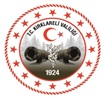 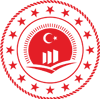 KIRKLARELİ ÇEVRE VE ŞEHİRCİLİK İL MÜDÜRLÜĞÜ
PROJE VE YAPIM ŞUBE MÜDÜRLÜĞÜ
Sunum Konusu: 
Deprem Sırasında Yapılarda Oluşan Taşıyıcı Sistem Hasarları
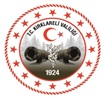 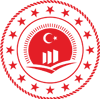 KONU BAŞLIKLARI
01 - KOLONLARDA GÖZLENEN YAPISAL HASARLAR

02 – KOLON-KİRİŞ BİRLEŞİM BÖLGELERİNDE GÖZLENEN 
       YAPISAL HASARLAR

03 – ZAYIF KOLON-GÜÇLÜ KİRİŞ DURUMUNDA GÖZLENEN
       YAPISAL HASARLAR

04 – KİRİŞLERDE GÖZLENEN YAPISAL HASARLAR

05 – PERDELERDE GÖZLENEN YAPISAL HASARLAR

06 – ÇEKİÇLEME YAŞANMASI DURUMUNDA GÖZLENEN 
       YAPISAL HASARLAR

07 - SIVILAŞMA DURUMUNDA GÖZLENEN 
       YAPISAL HASARLAR

08 – GENEL HATALAR SEBEBİYLE GÖZLENEN YAPISAL
       HASARLAR
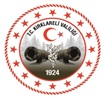 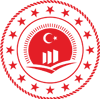 01 - KOLONLARDA GÖZLENEN YAPISAL HASARLAR
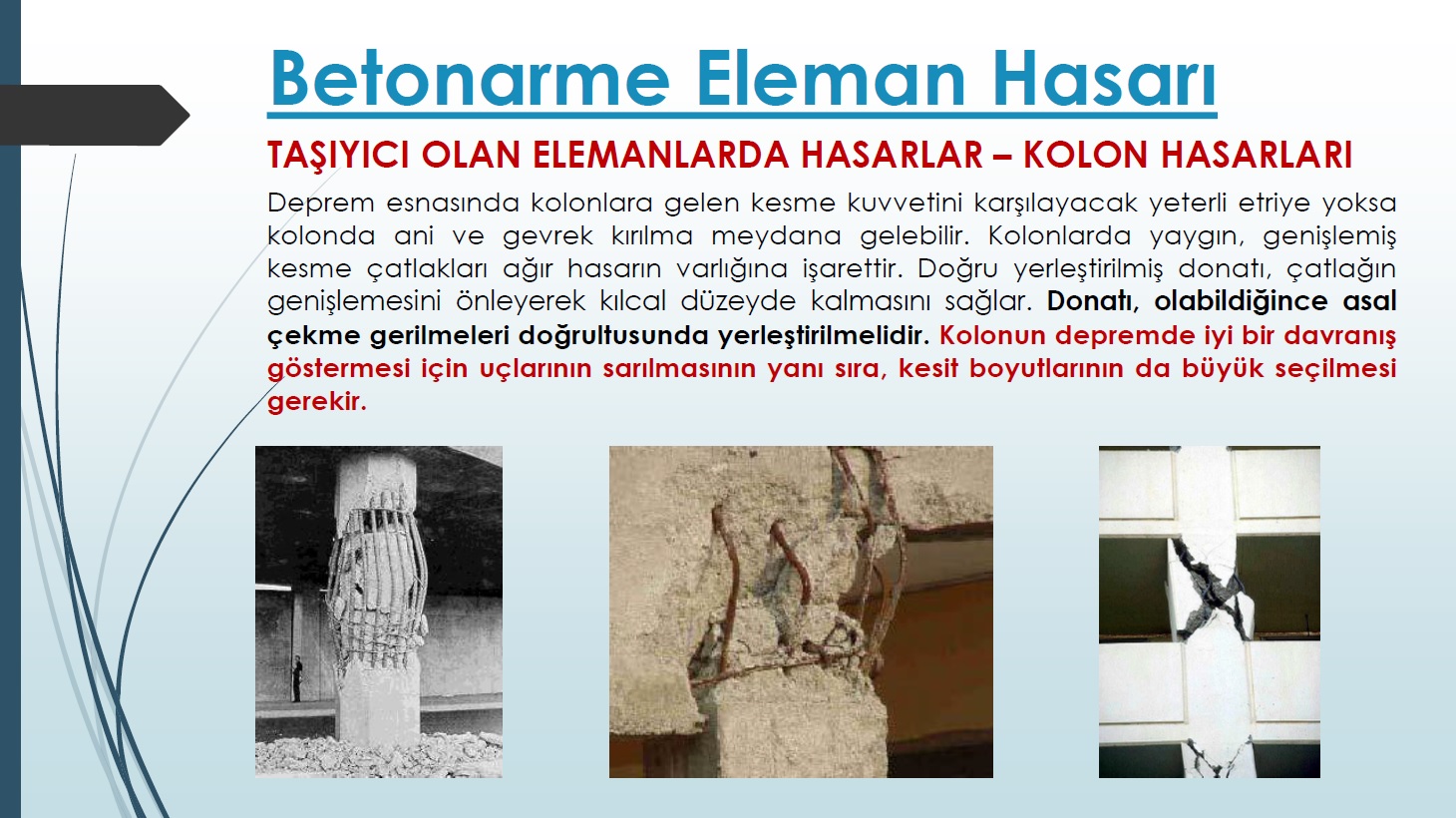 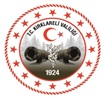 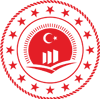 01 - KOLONLARDA GÖZLENEN YAPISAL HASARLAR
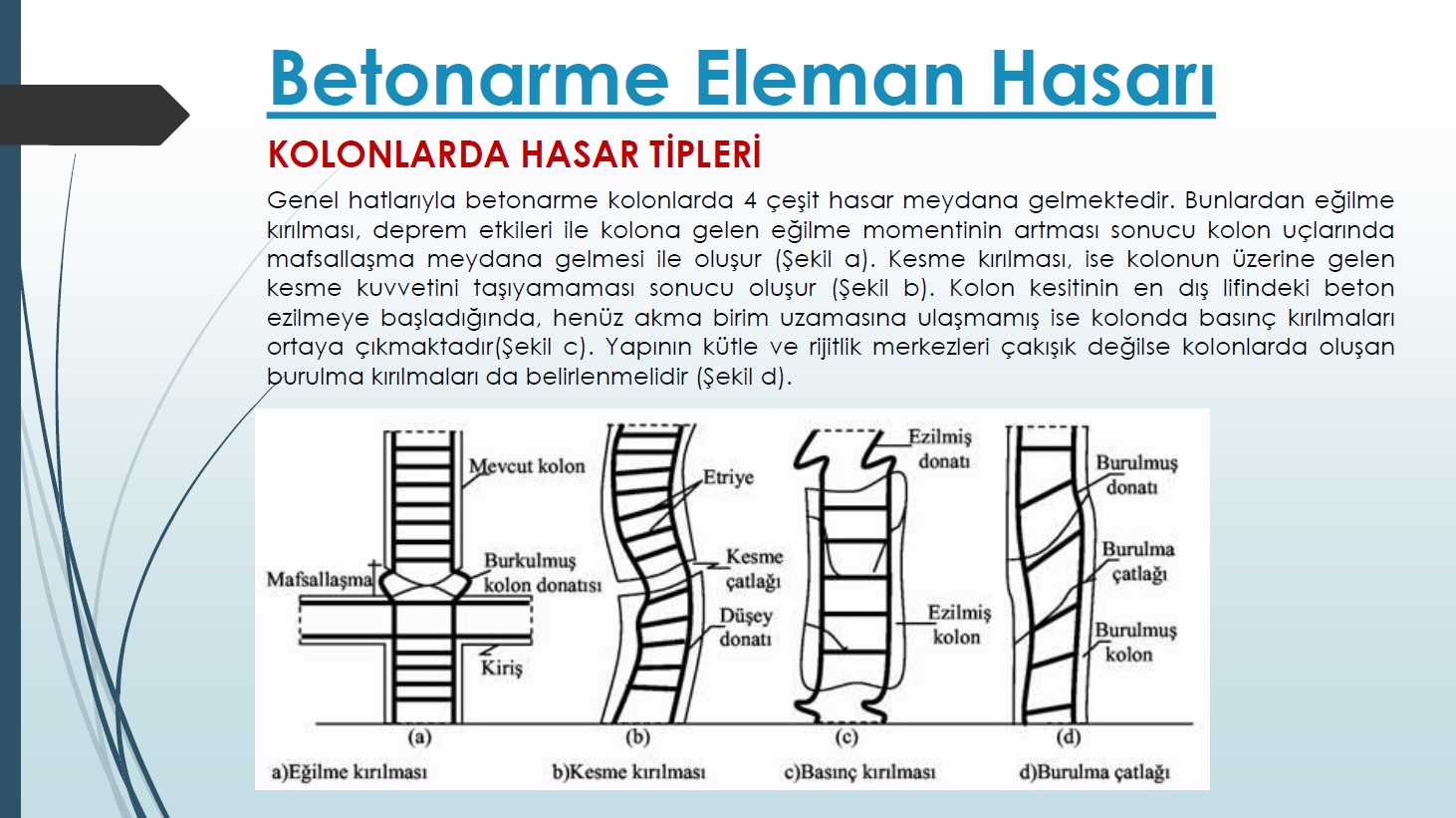 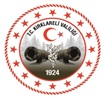 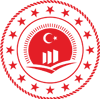 01 - KOLONLARDA GÖZLENEN YAPISAL HASARLAR
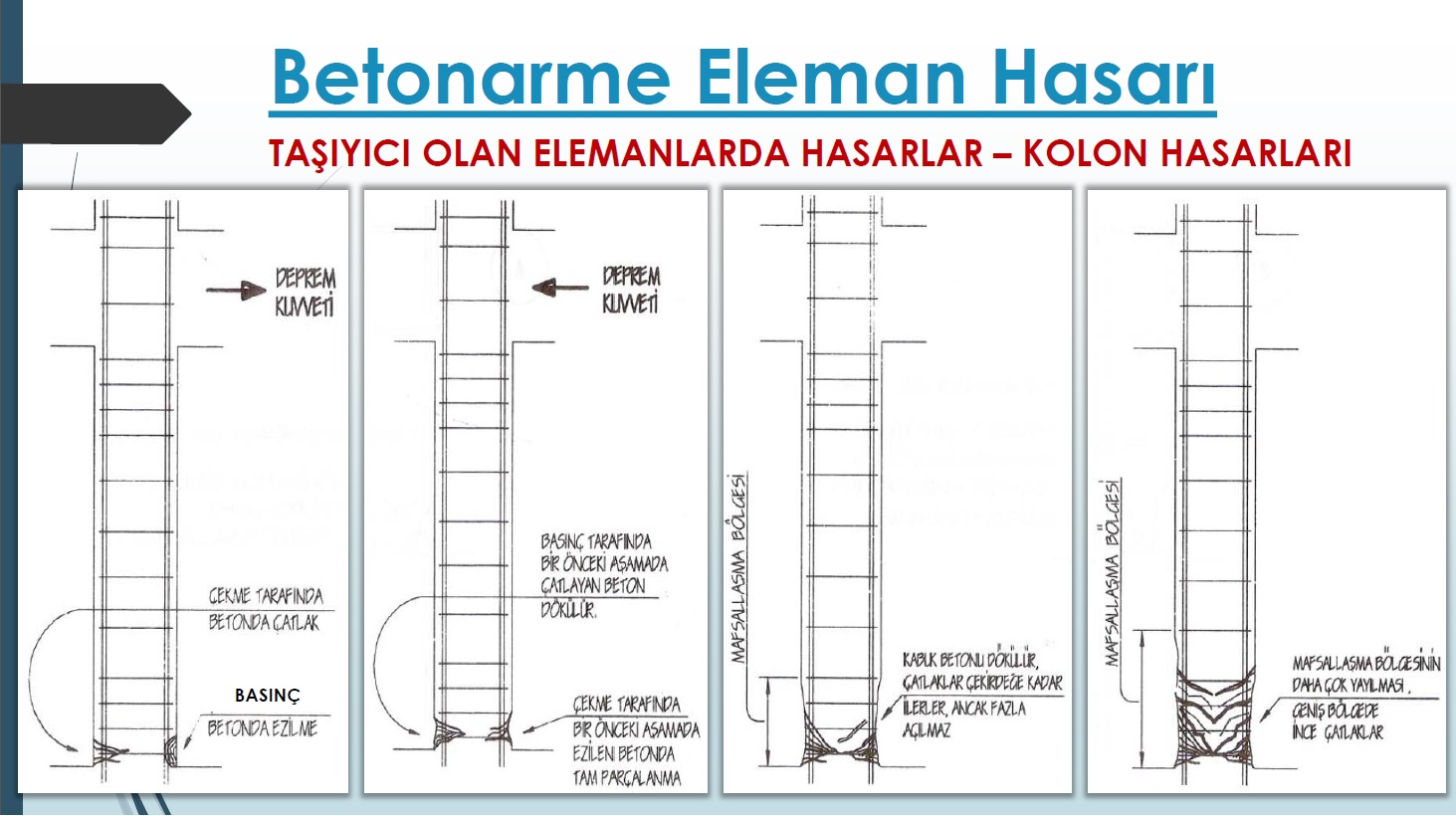 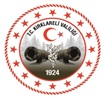 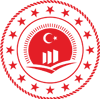 01 - KOLONLARDA GÖZLENEN YAPISAL HASARLAR
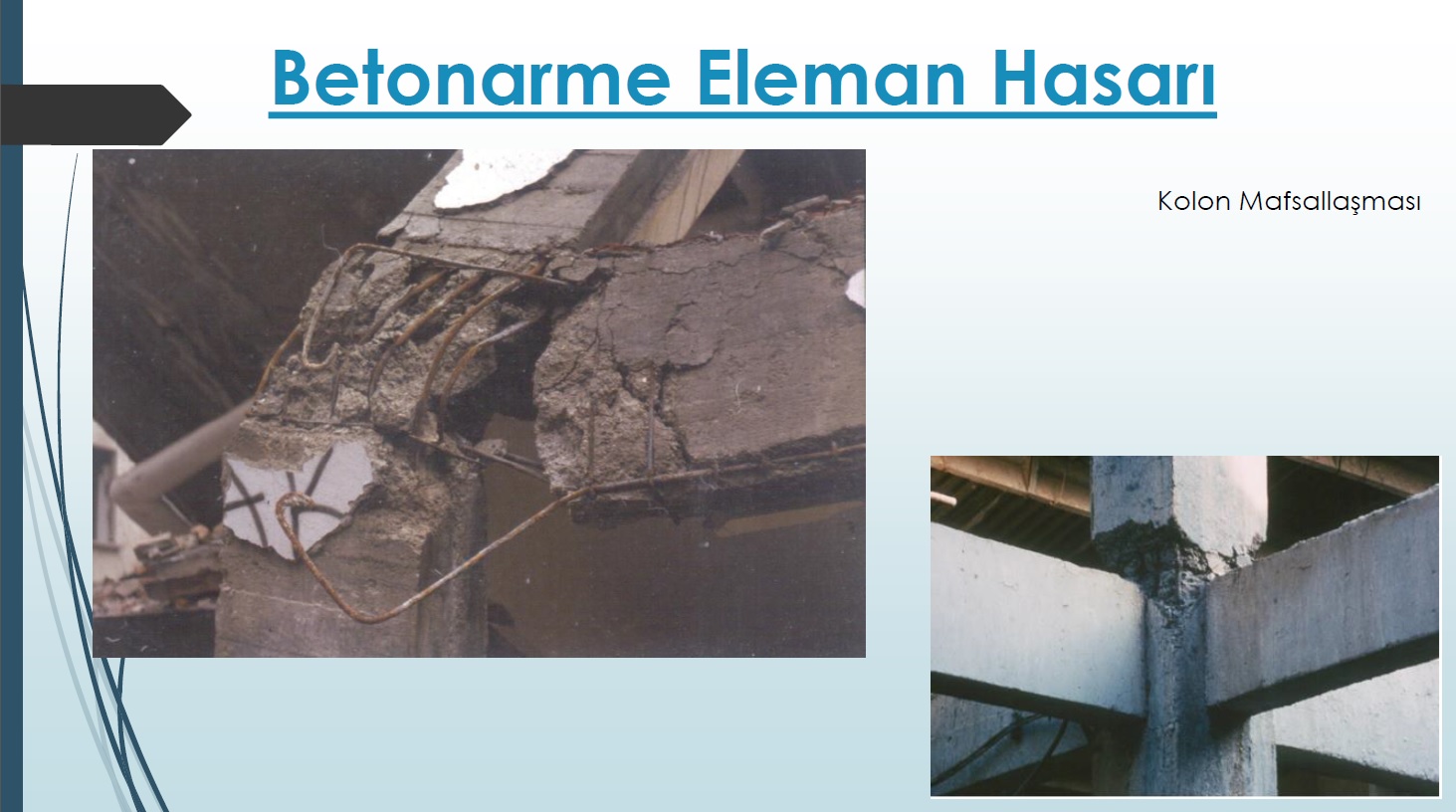 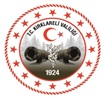 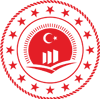 01 - KOLONLARDA GÖZLENEN YAPISAL HASARLAR
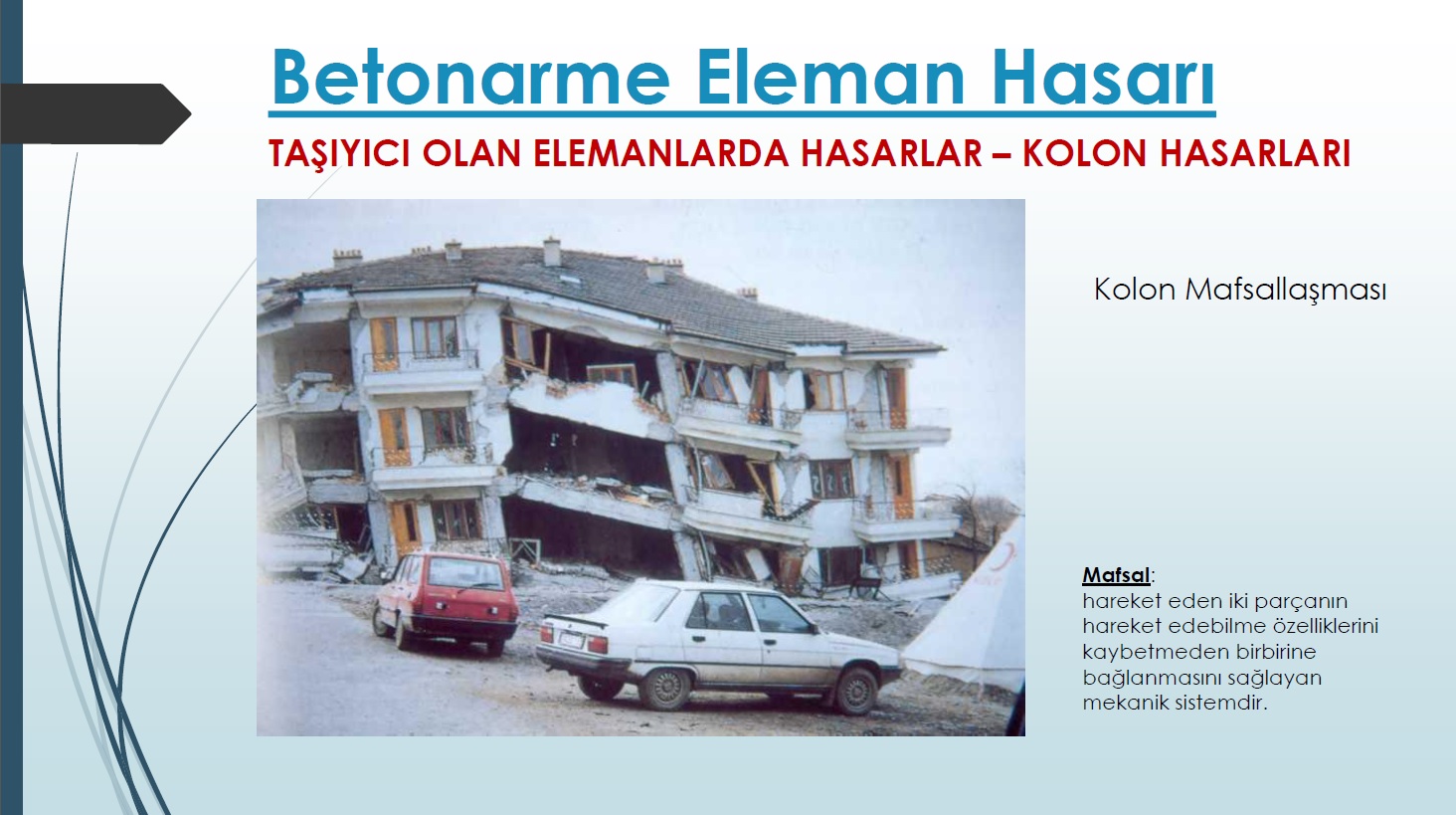 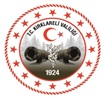 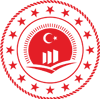 01 - KOLONLARDA GÖZLENEN YAPISAL HASARLAR
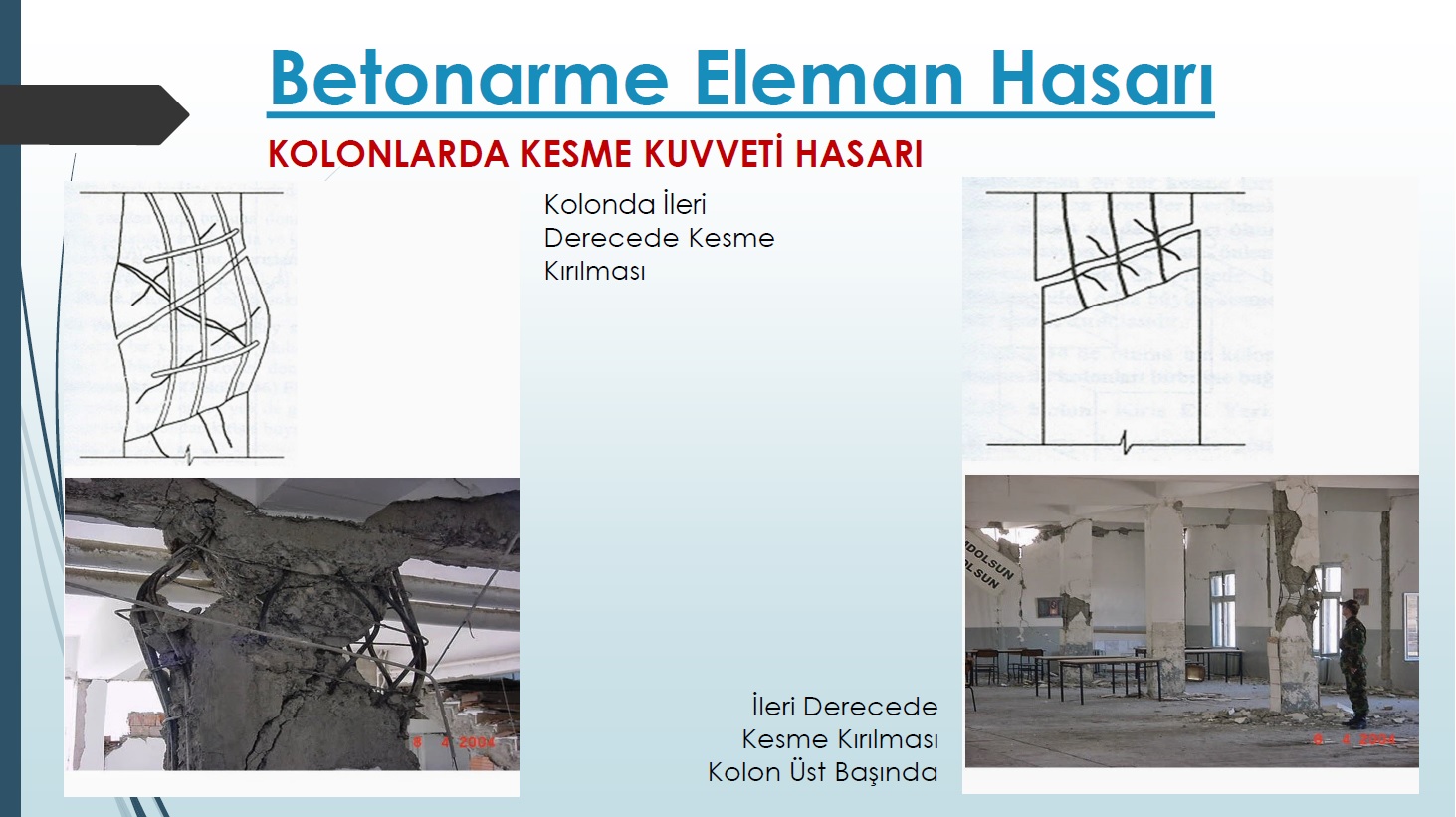 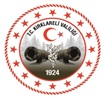 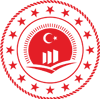 01 - KOLONLARDA GÖZLENEN YAPISAL HASARLAR
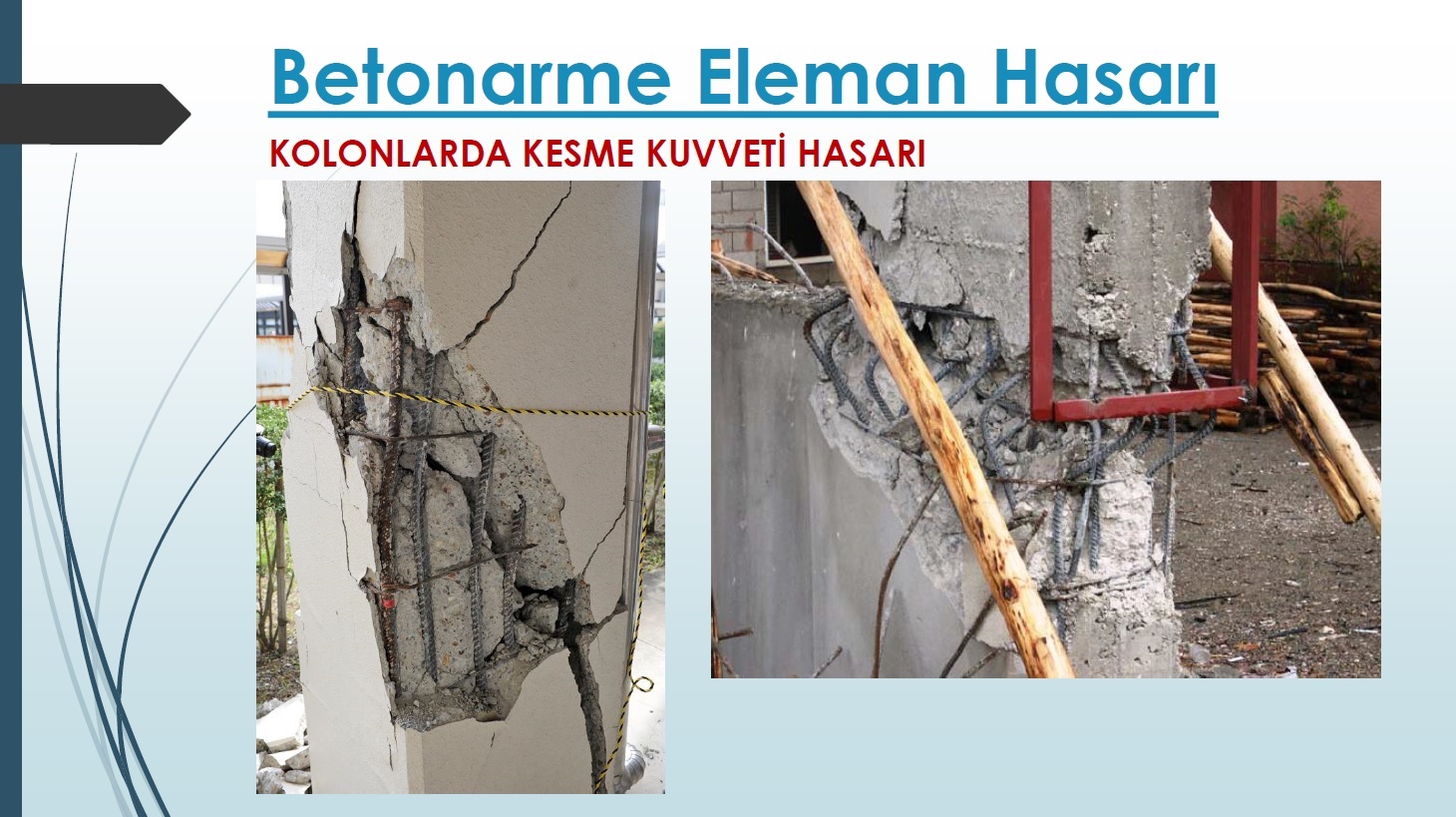 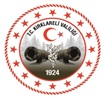 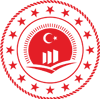 01 - KOLONLARDA GÖZLENEN YAPISAL HASARLAR
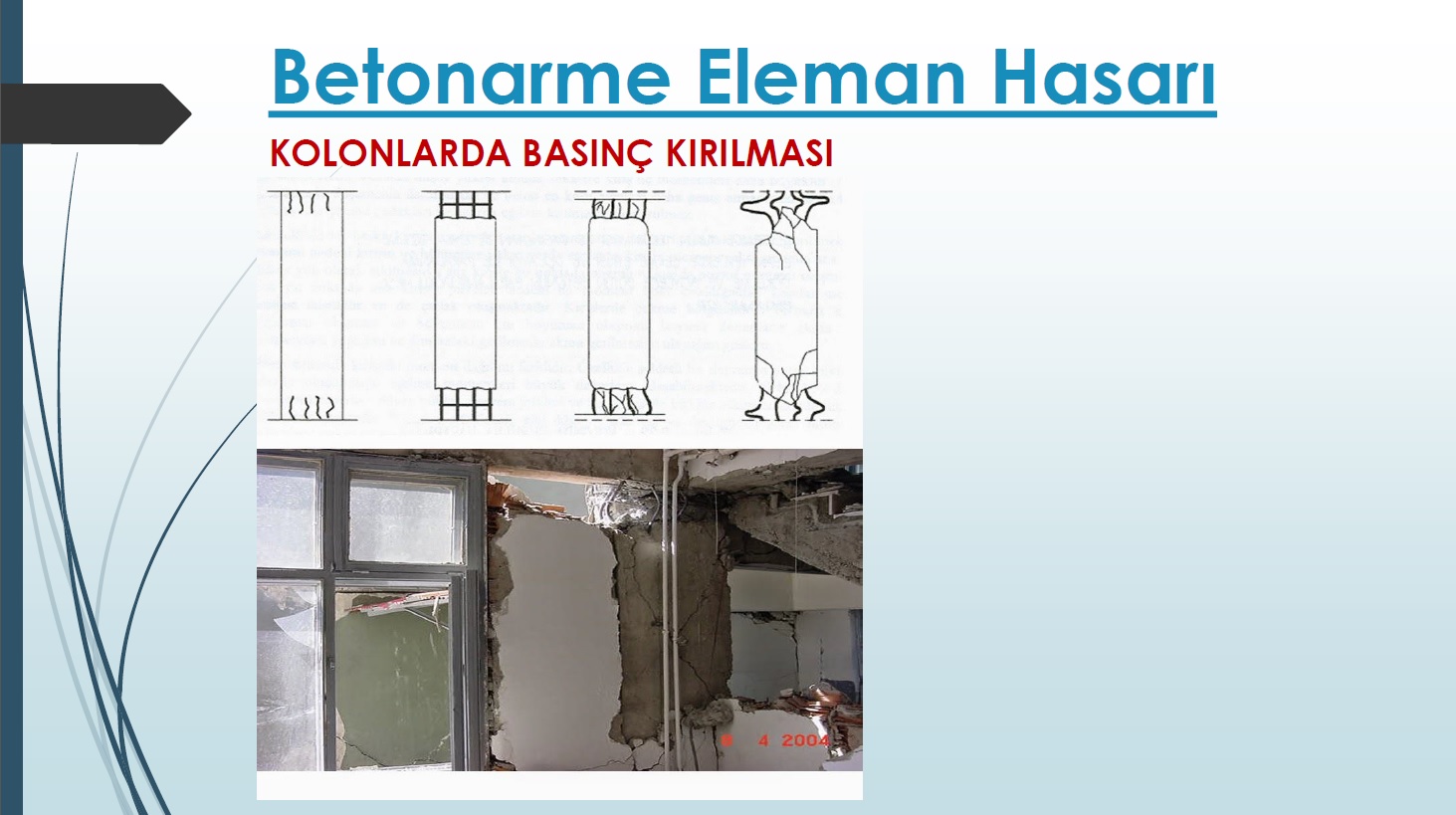 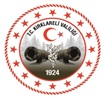 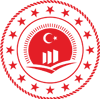 01 - KOLONLARDA GÖZLENEN YAPISAL HASARLAR
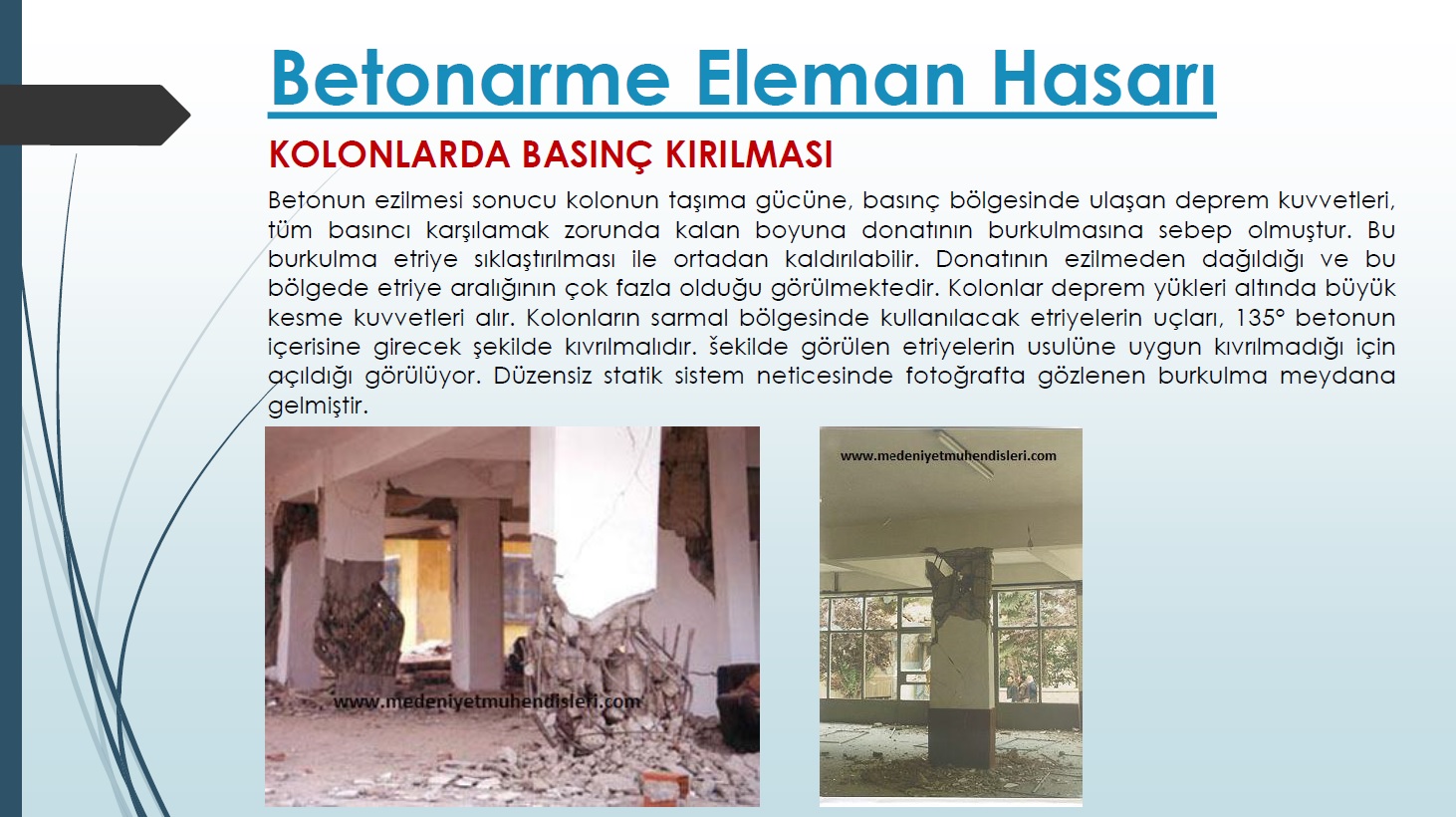 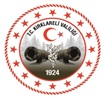 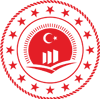 01 - KOLONLARDA GÖZLENEN YAPISAL HASARLAR
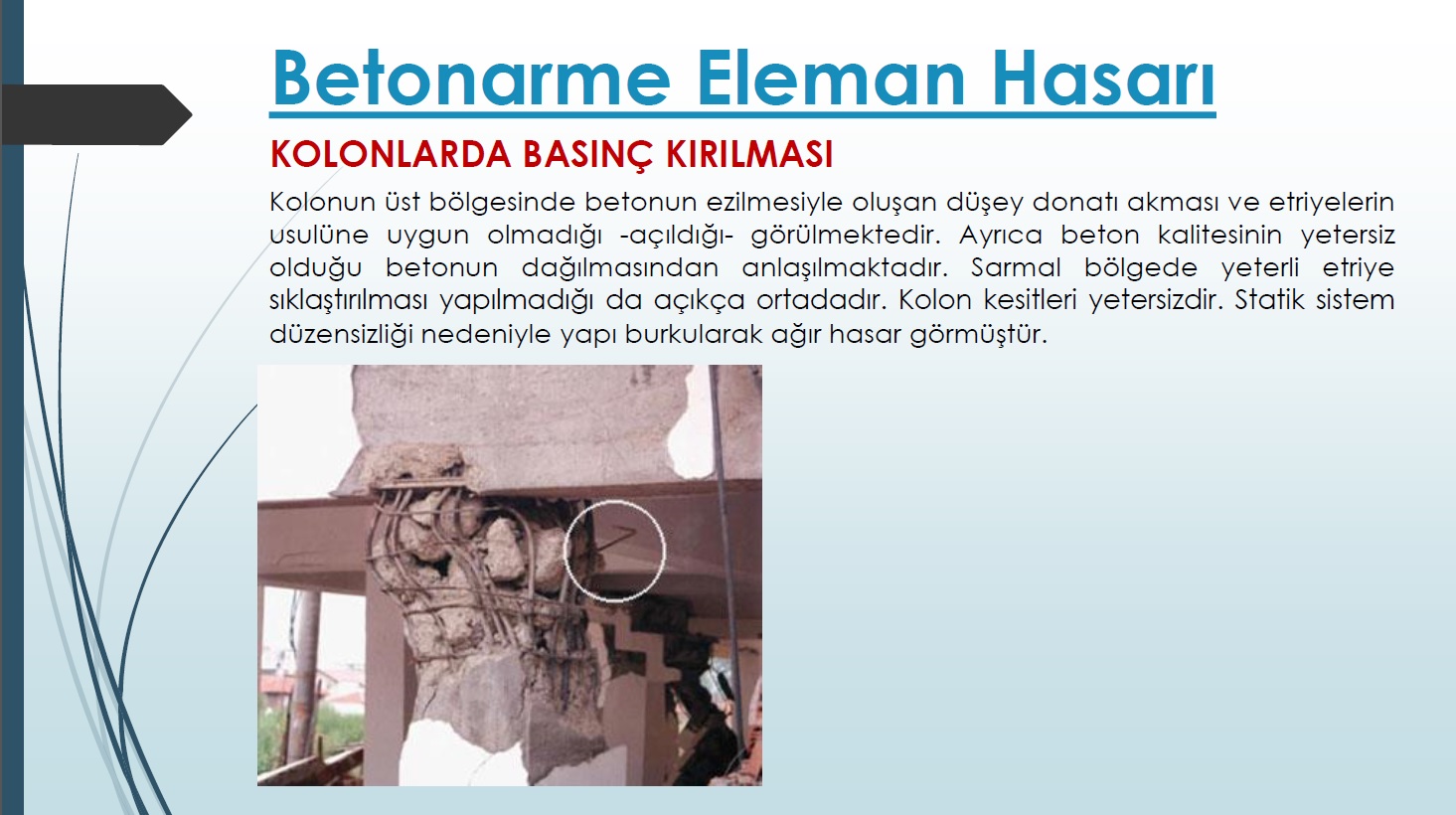 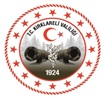 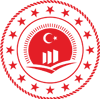 01 - KOLONLARDA GÖZLENEN YAPISAL HASARLAR
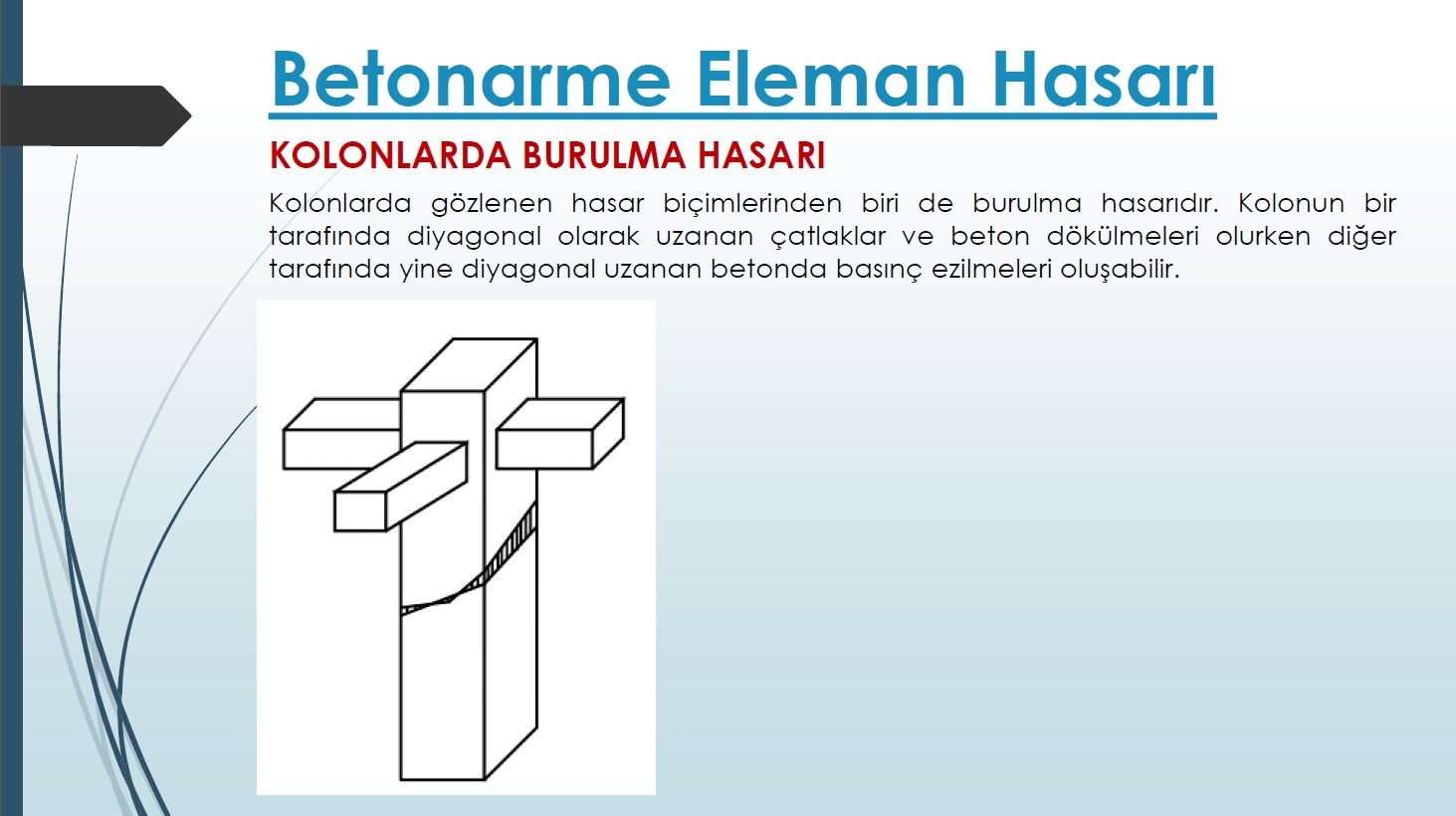 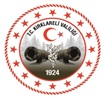 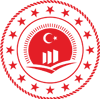 01 - KOLONLARDA GÖZLENEN YAPISAL HASARLAR
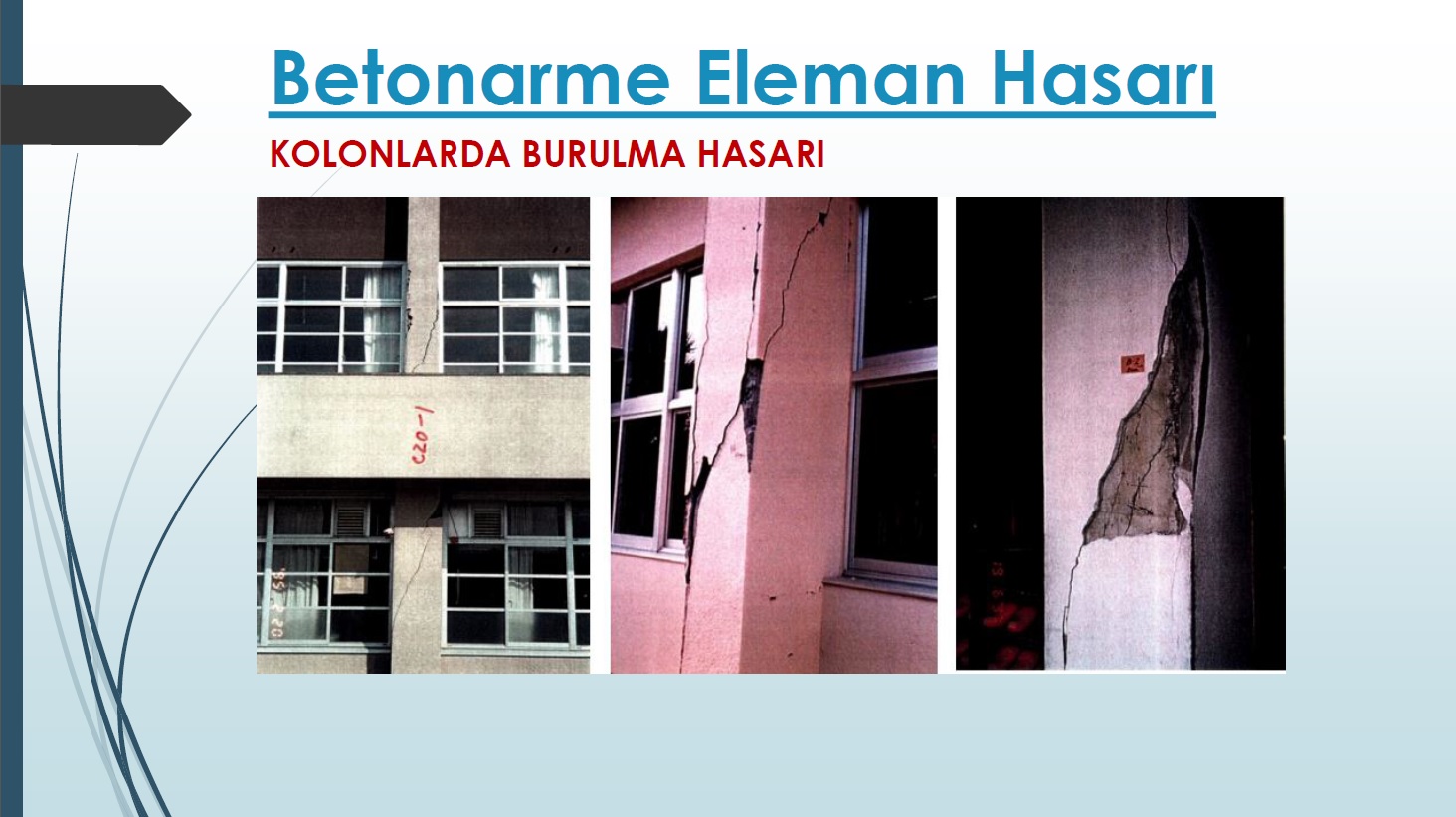 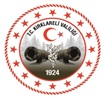 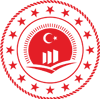 01 - KOLONLARDA GÖZLENEN YAPISAL HASARLAR
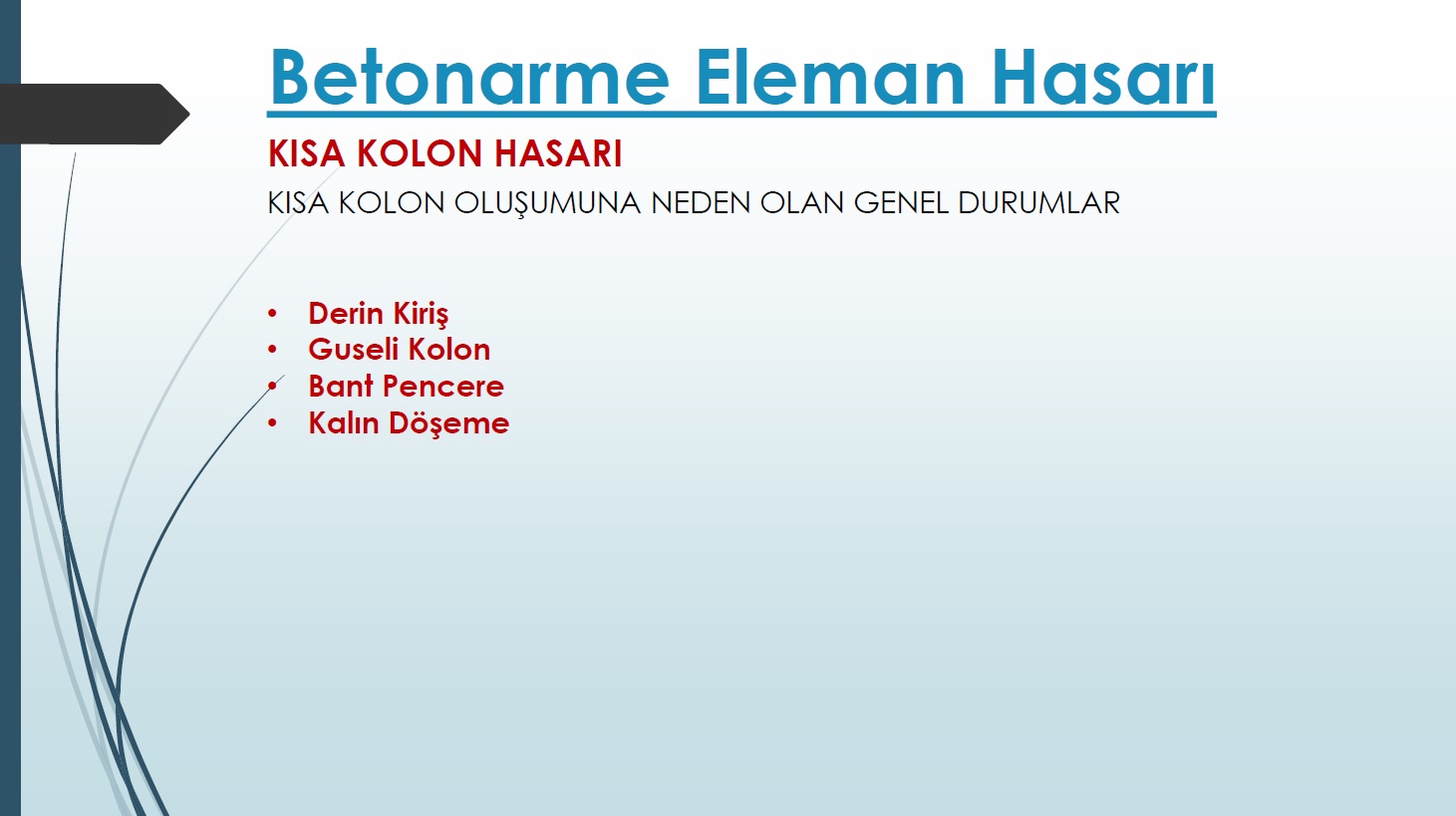 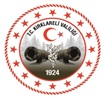 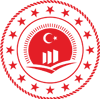 01 - KOLONLARDA GÖZLENEN YAPISAL HASARLAR
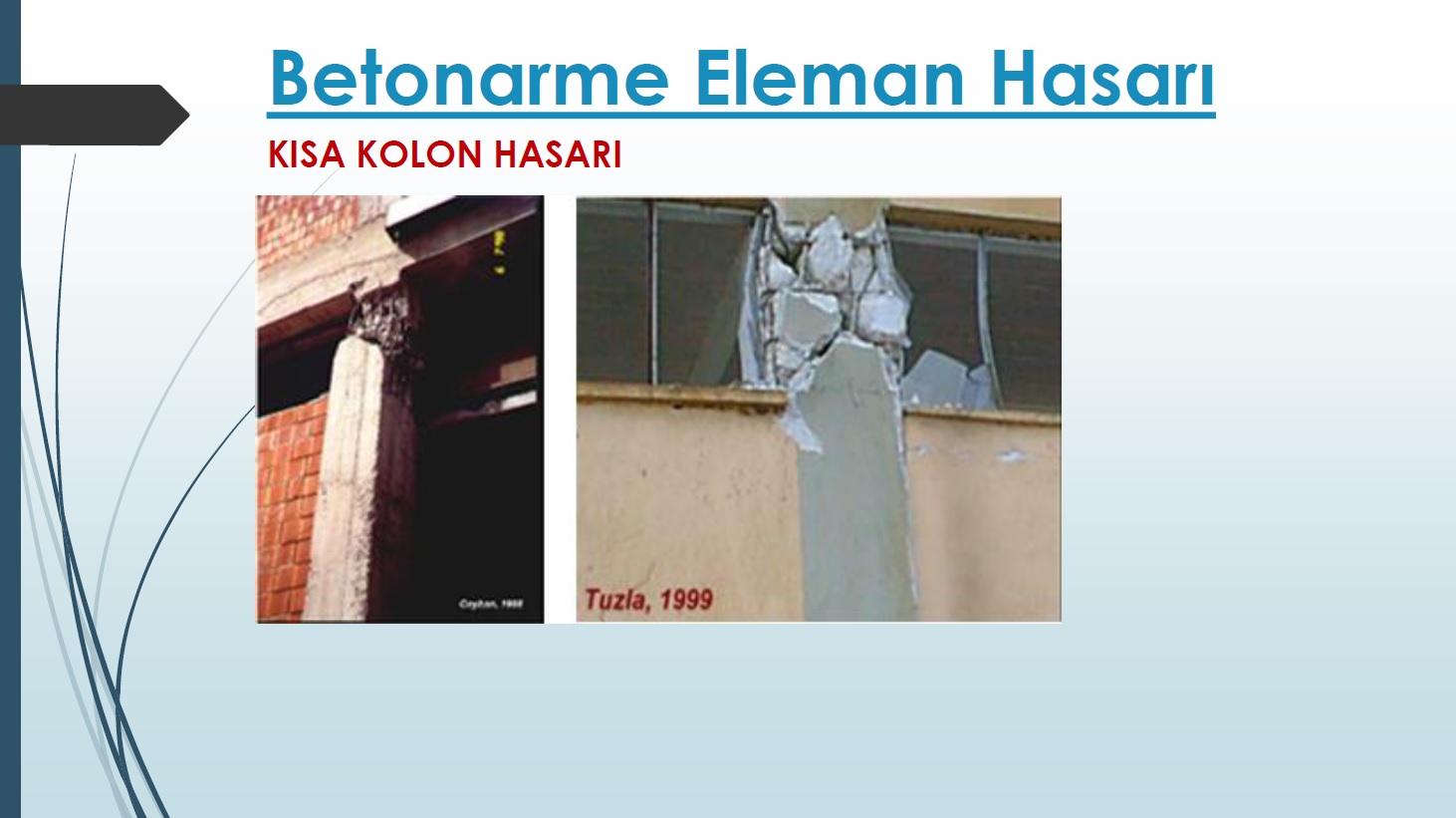 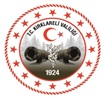 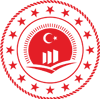 01 - KOLONLARDA GÖZLENEN YAPISAL HASARLAR
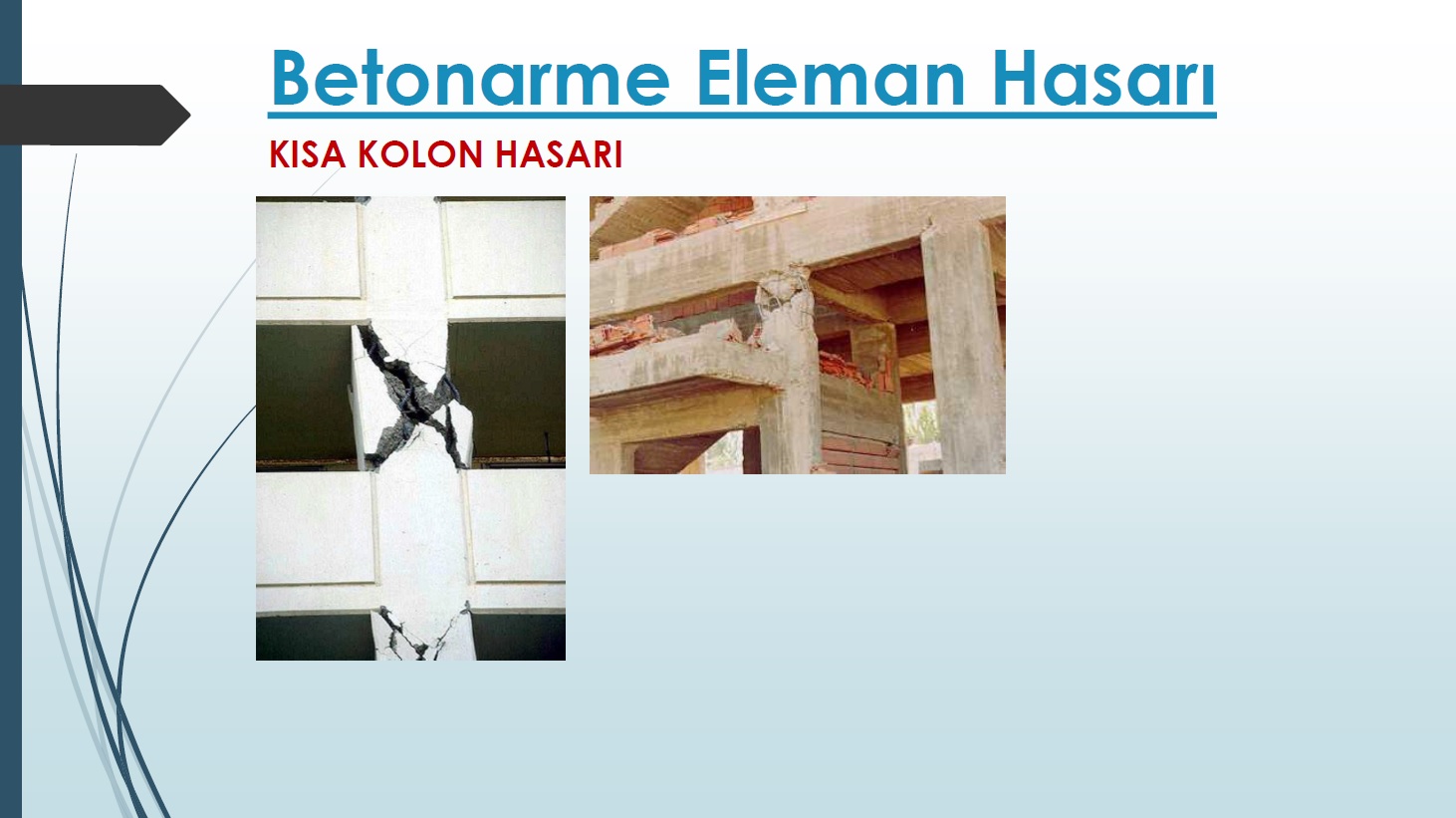 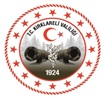 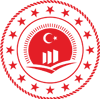 01 - KOLONLARDA GÖZLENEN YAPISAL HASARLAR
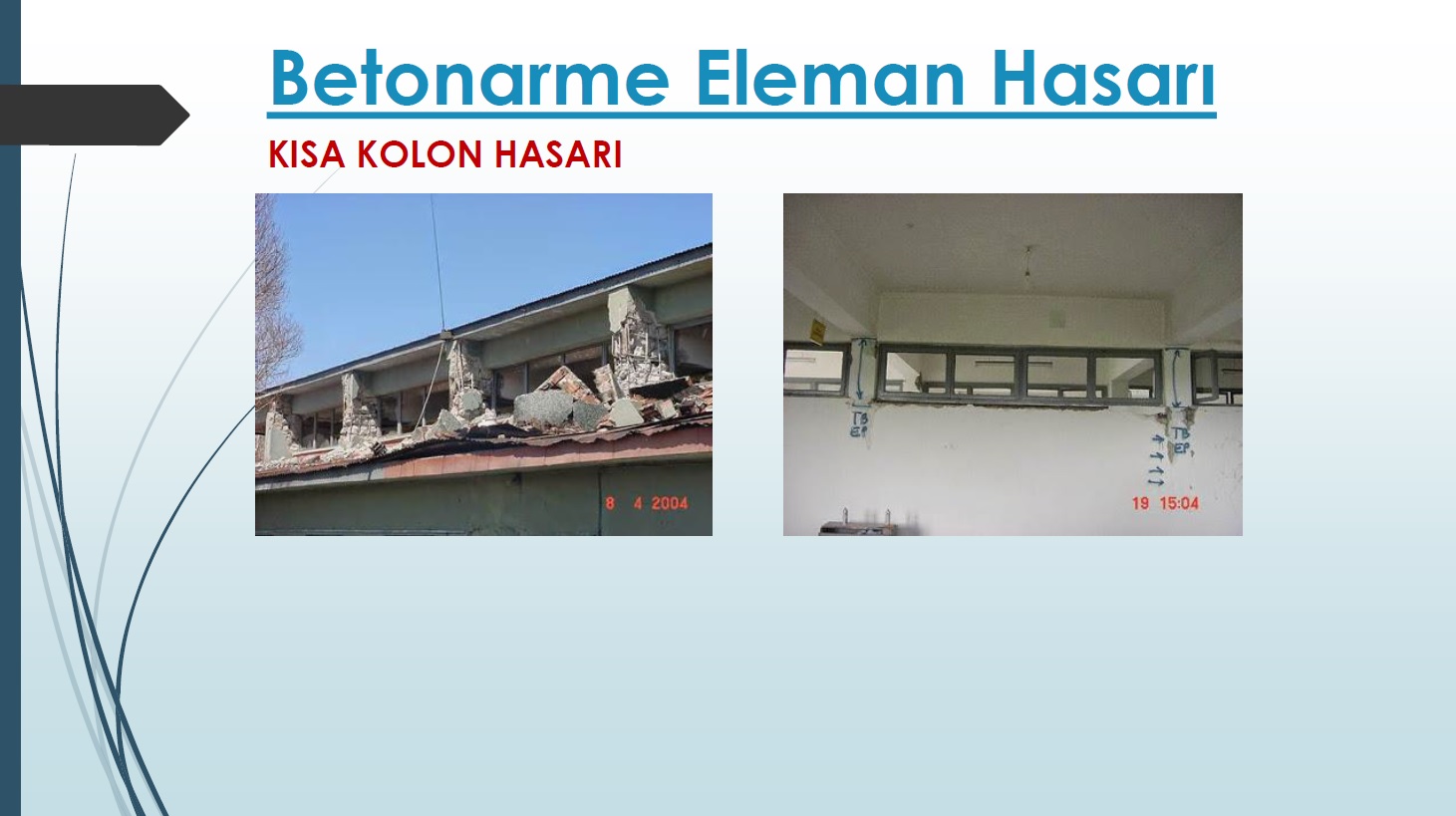 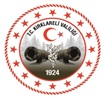 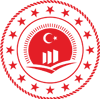 02 - KOLON-KİRİŞ BİRLEŞİM BÖLGELERİNDE GÖZLENEN 
       YAPISAL HASARLAR
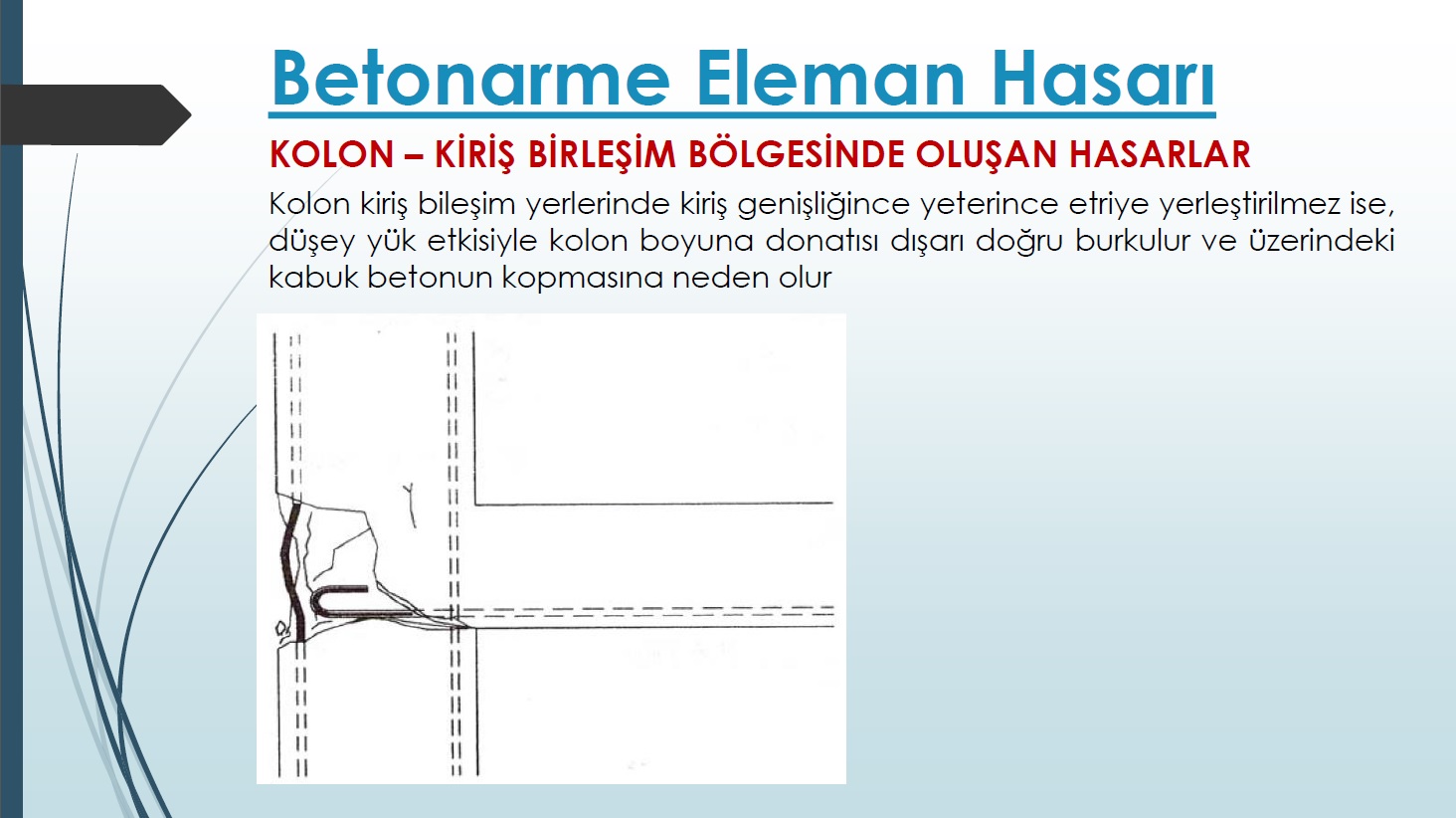 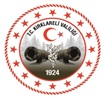 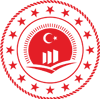 02 - KOLON-KİRİŞ BİRLEŞİM BÖLGELERİNDE GÖZLENEN 
       YAPISAL HASARLAR
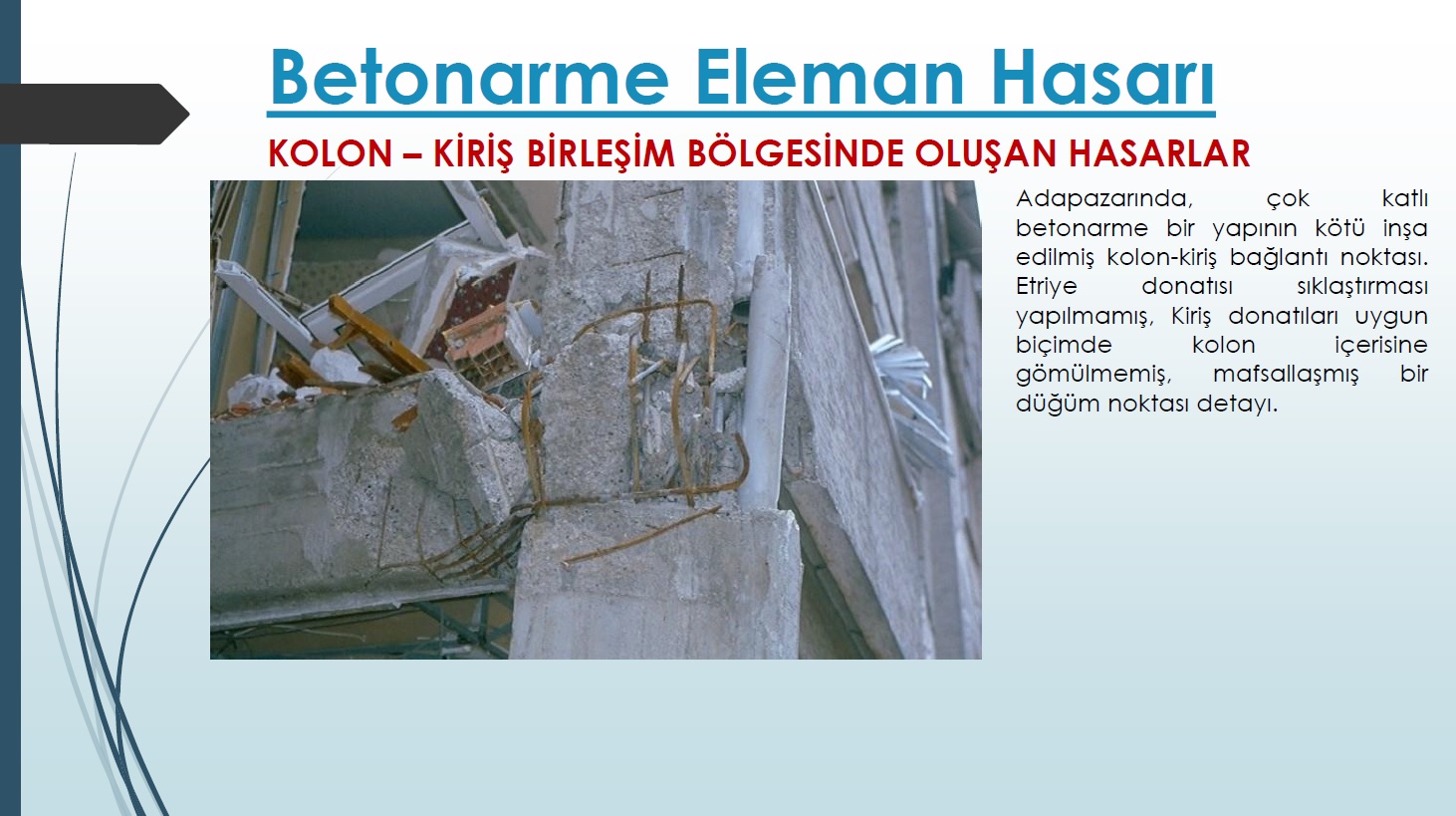 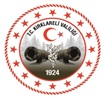 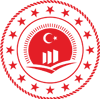 03 - ZAYIF KOLON-GÜÇLÜ KİRİŞ DURUMUNDA GÖZLENEN
       YAPISAL HASARLAR
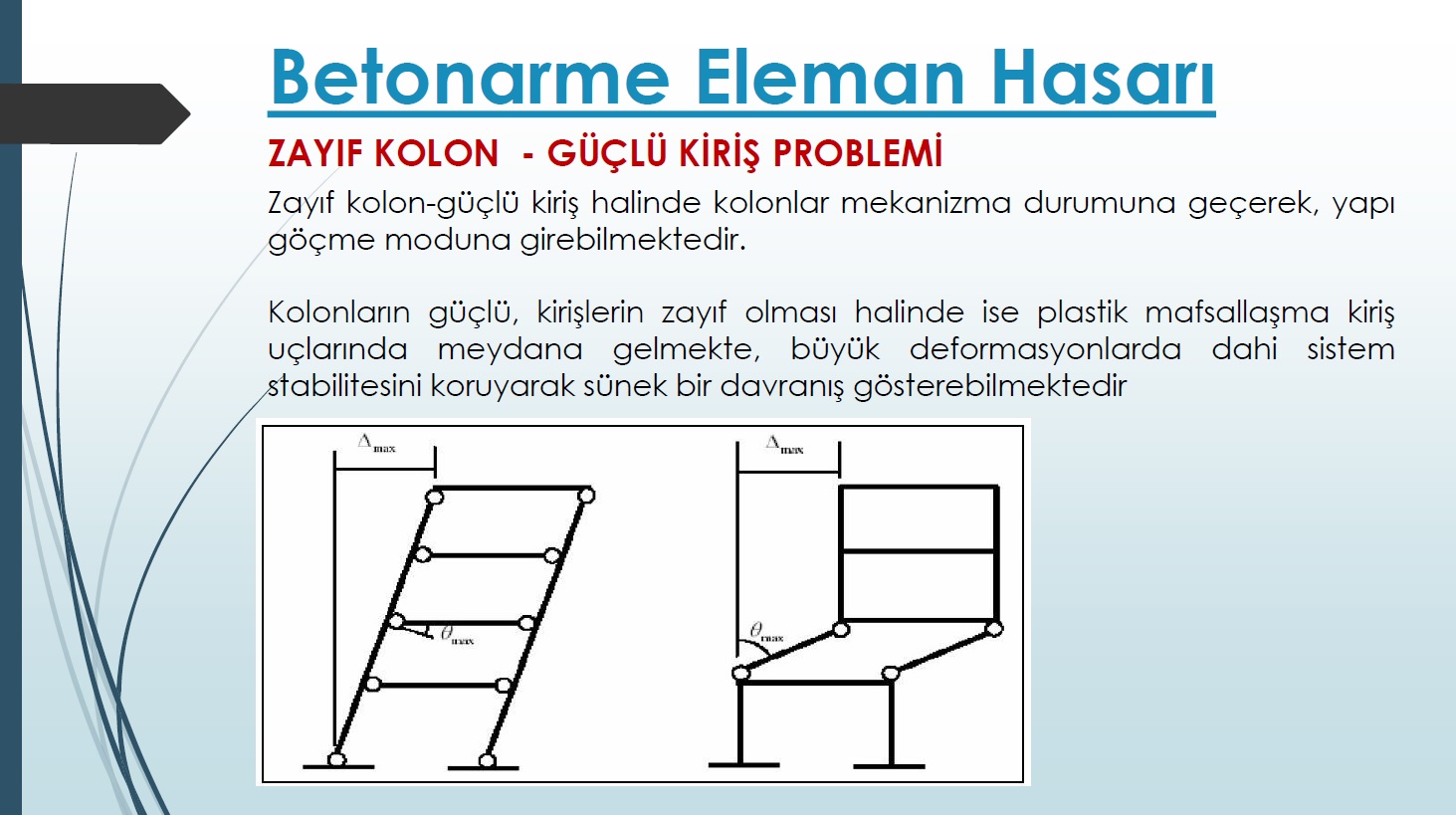 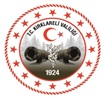 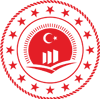 03 - ZAYIF KOLON-GÜÇLÜ KİRİŞ DURUMUNDA GÖZLENEN
       YAPISAL HASARLAR
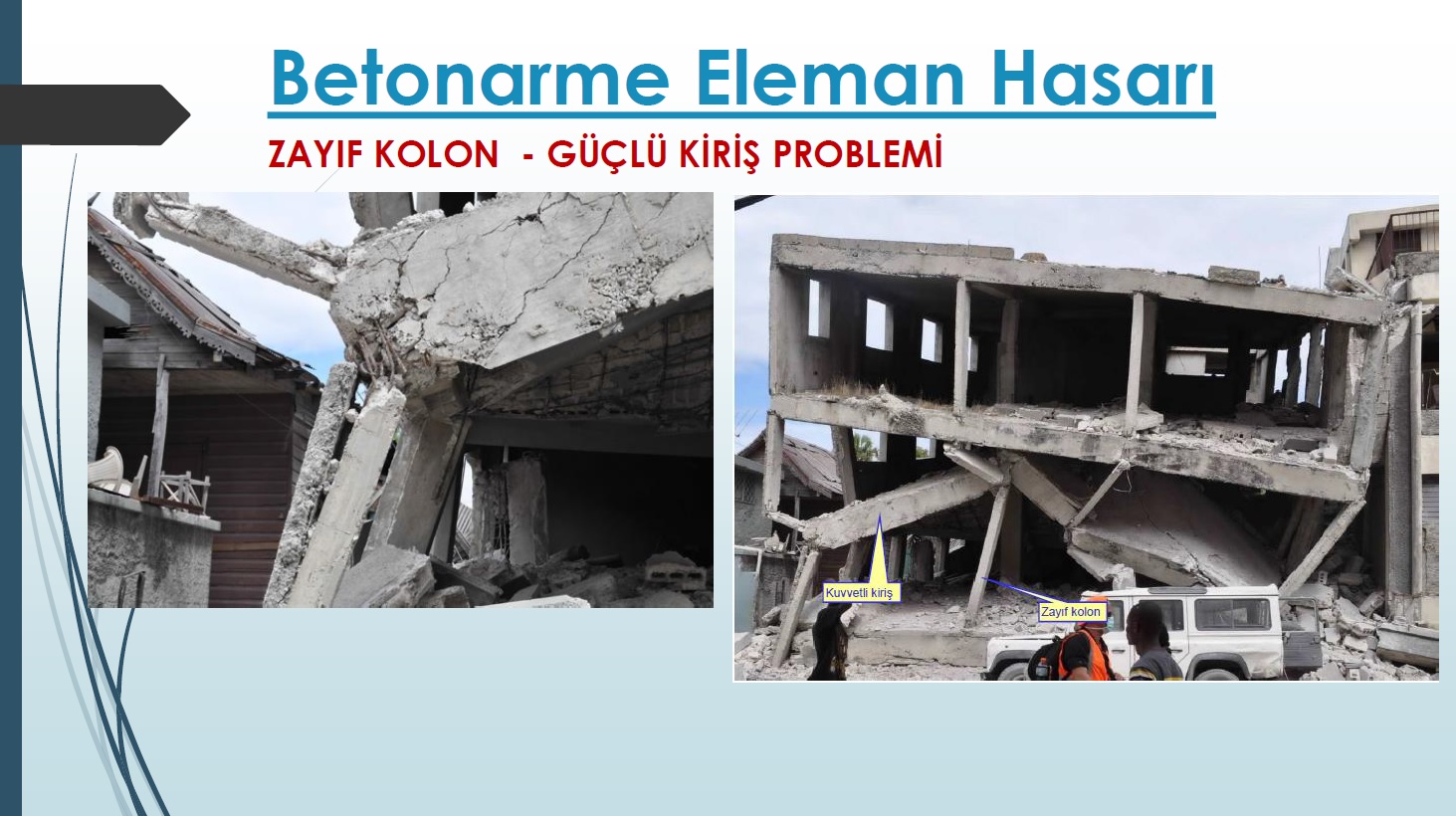 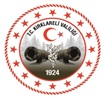 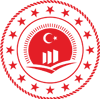 04 - KİRİŞLERDE GÖZLENEN YAPISAL HASARLAR
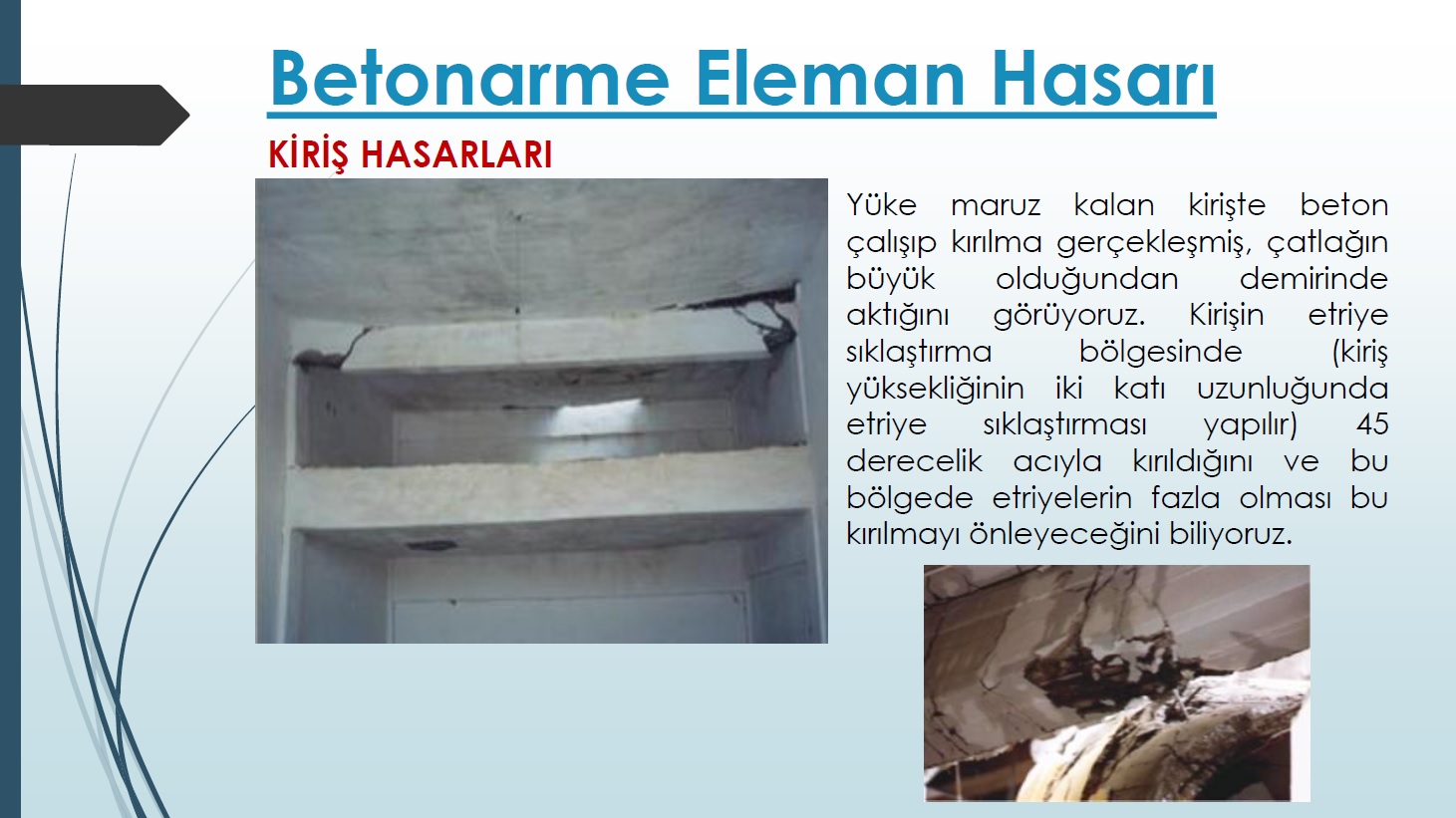 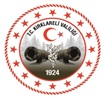 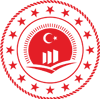 04 - KİRİŞLERDE GÖZLENEN YAPISAL HASARLAR
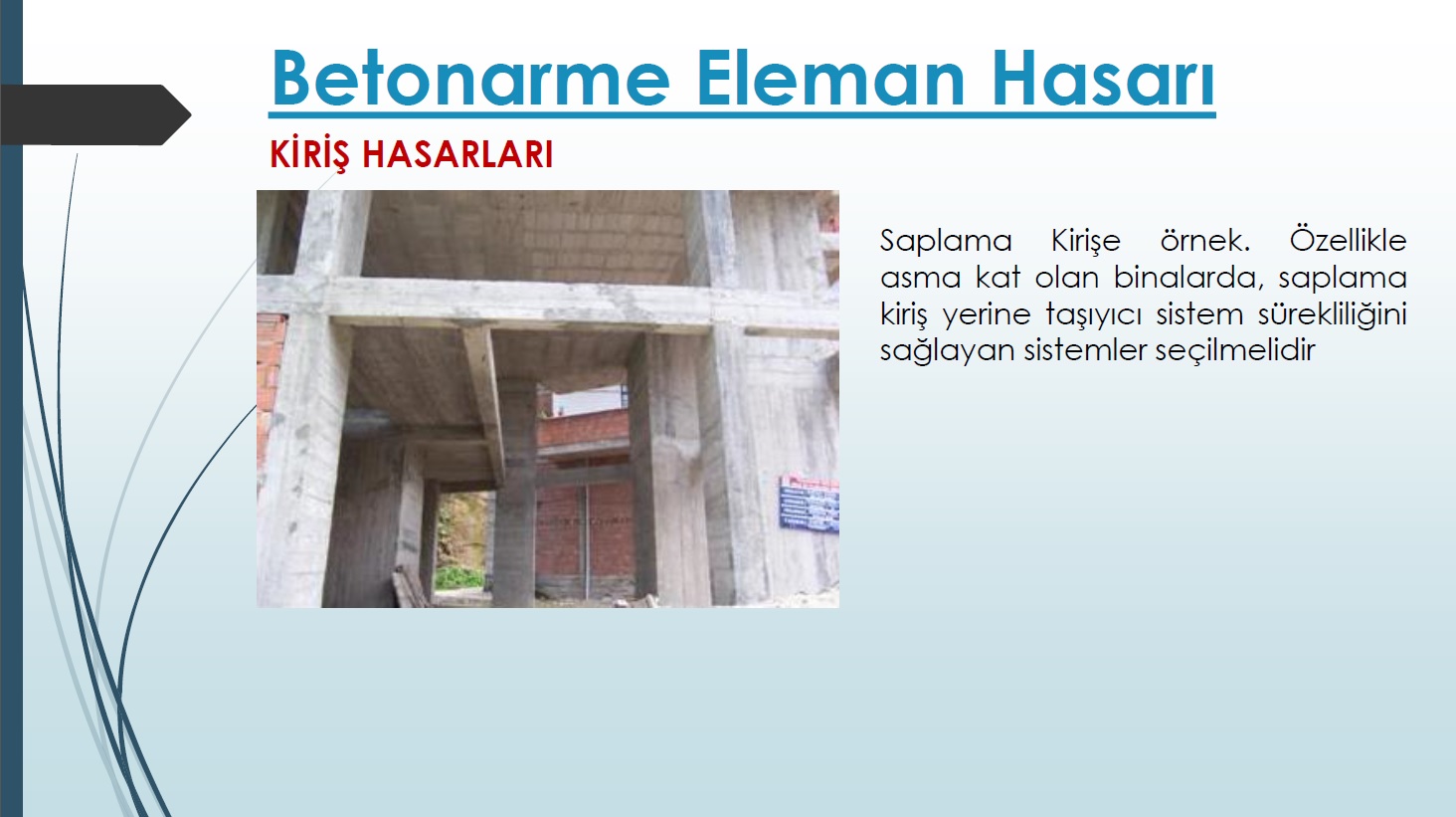 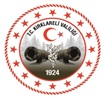 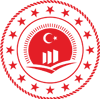 04 - KİRİŞLERDE GÖZLENEN YAPISAL HASARLAR
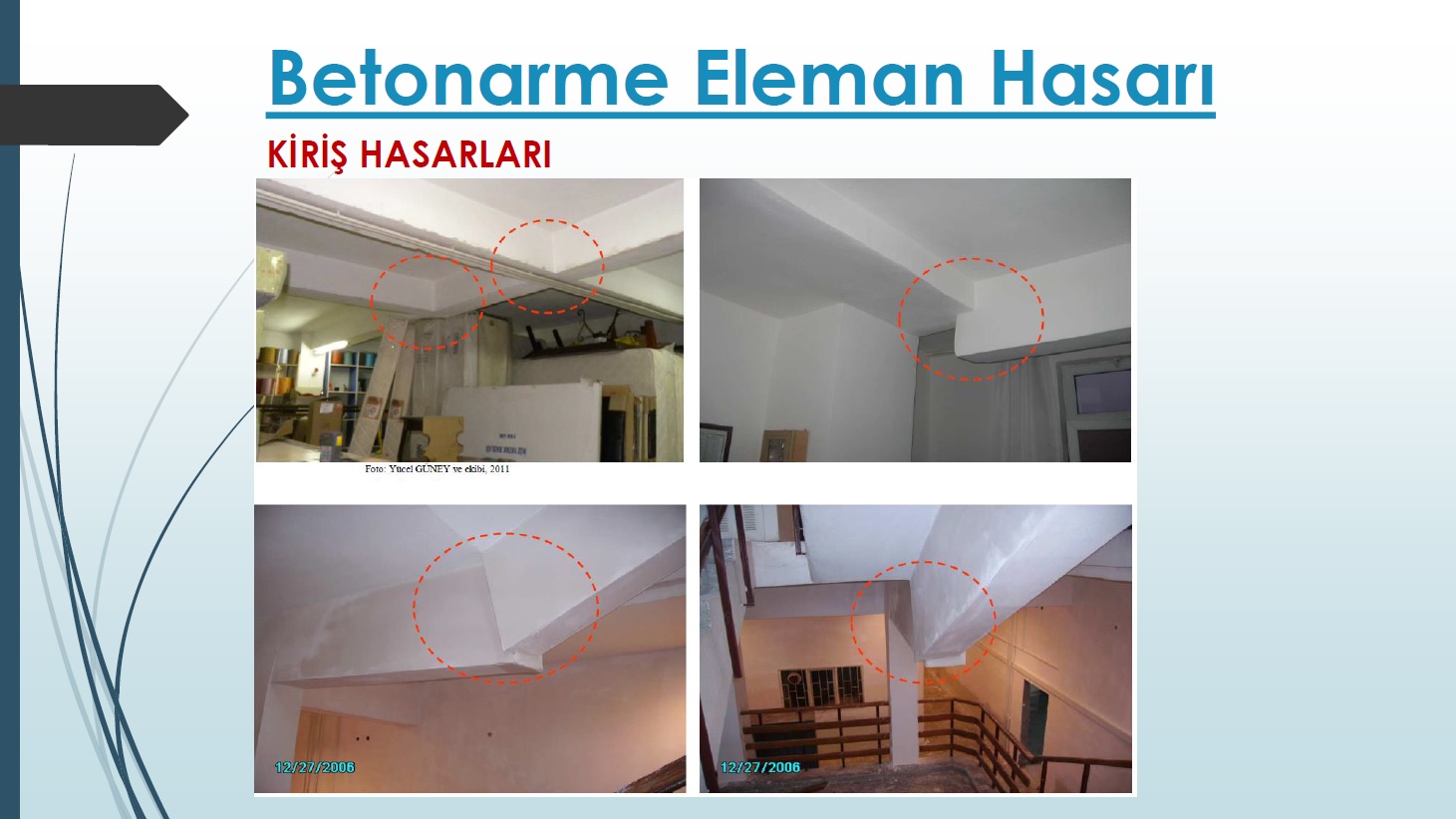 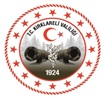 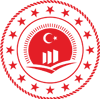 05 - PERDELERDE GÖZLENEN YAPISAL HASARLAR
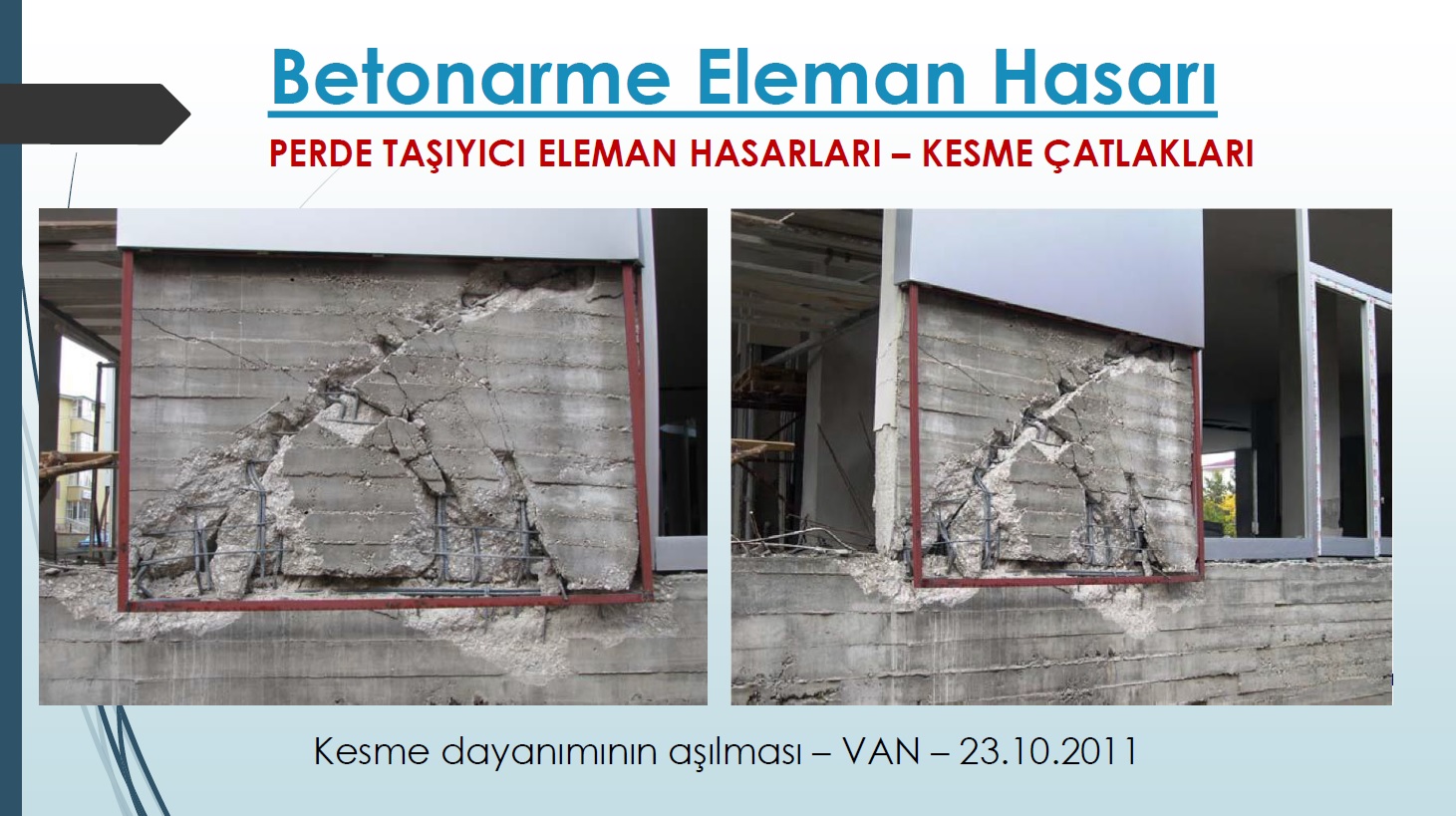 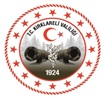 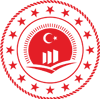 05 - PERDELERDE GÖZLENEN YAPISAL HASARLAR
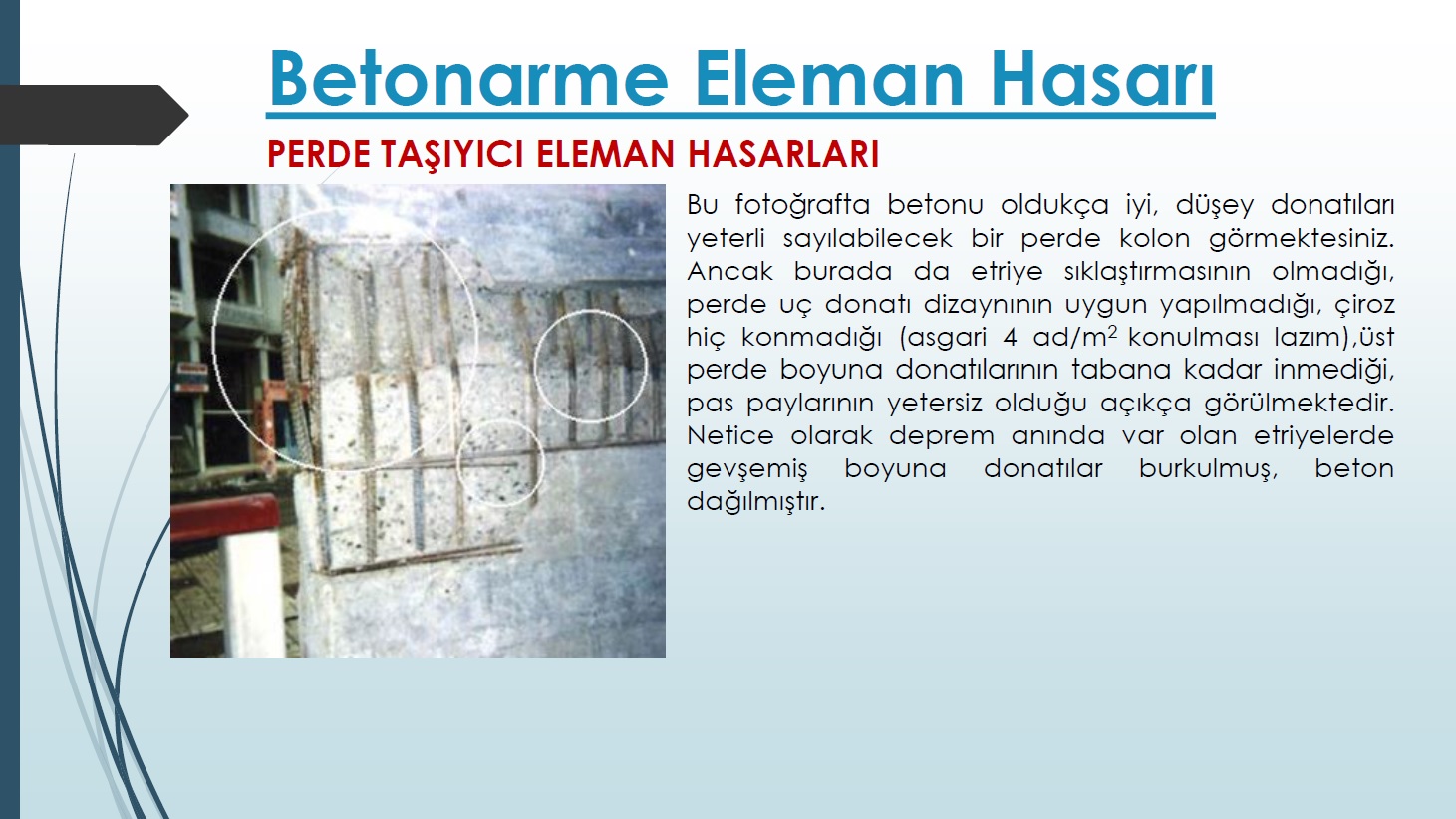 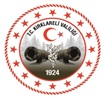 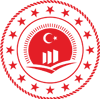 05 - PERDELERDE GÖZLENEN YAPISAL HASARLAR
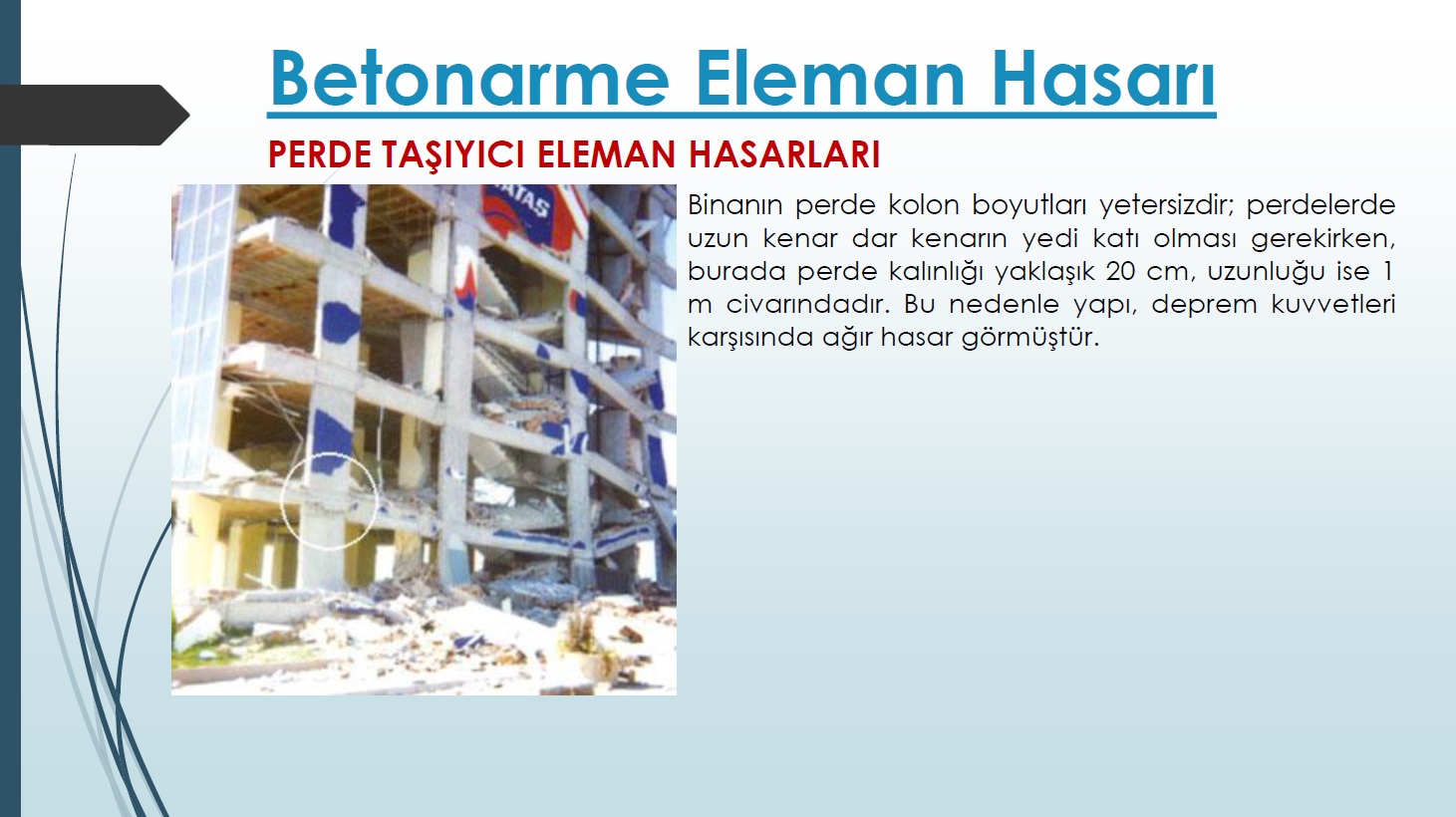 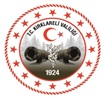 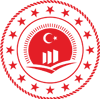 06 – ÇEKİÇLEME YAŞANMASI DURUMUNDA GÖZLENEN 
       YAPISAL HASARLAR
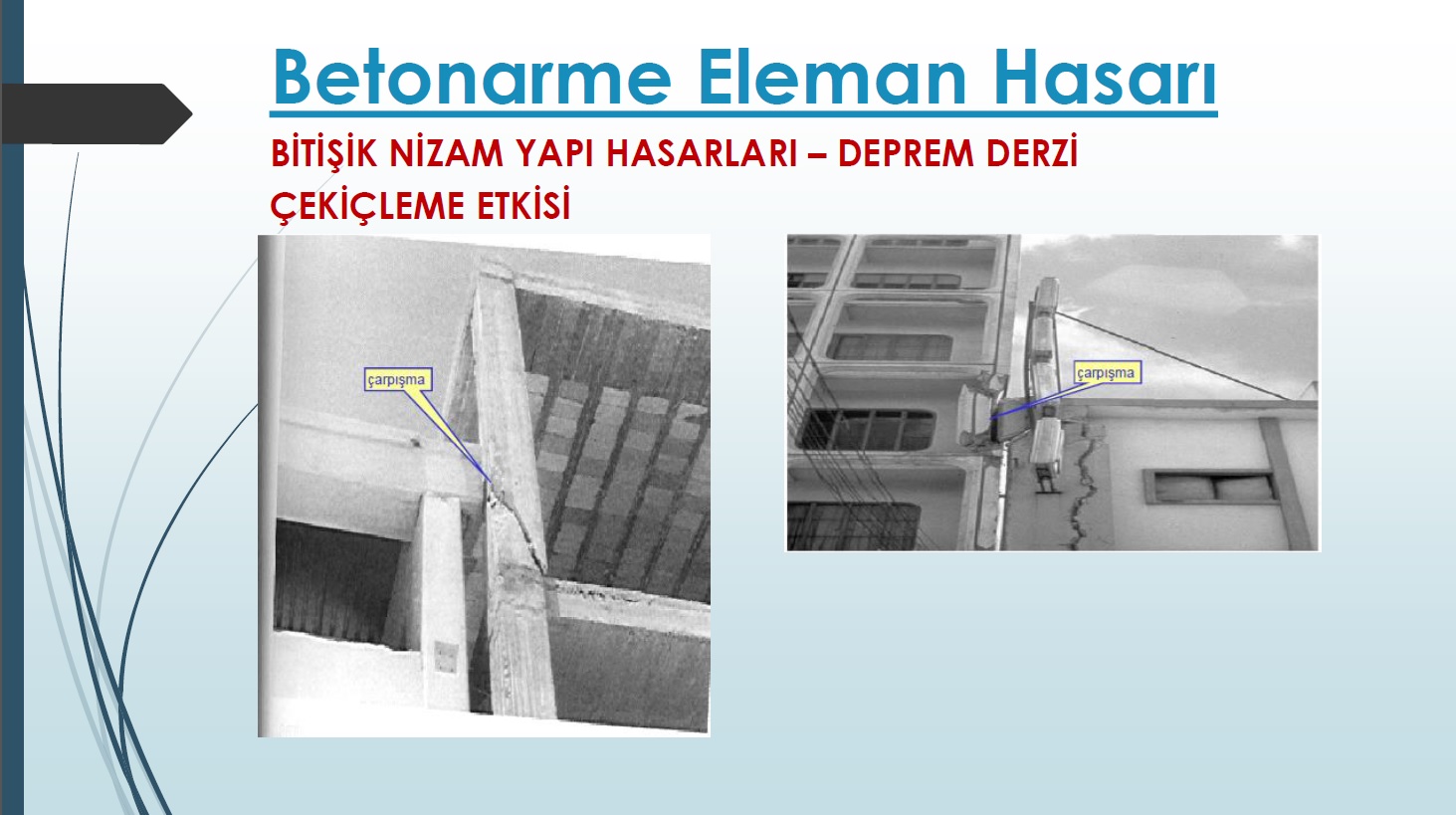 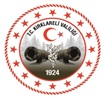 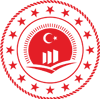 06 – ÇEKİÇLEME YAŞANMASI DURUMUNDA GÖZLENEN 
       YAPISAL HASARLAR
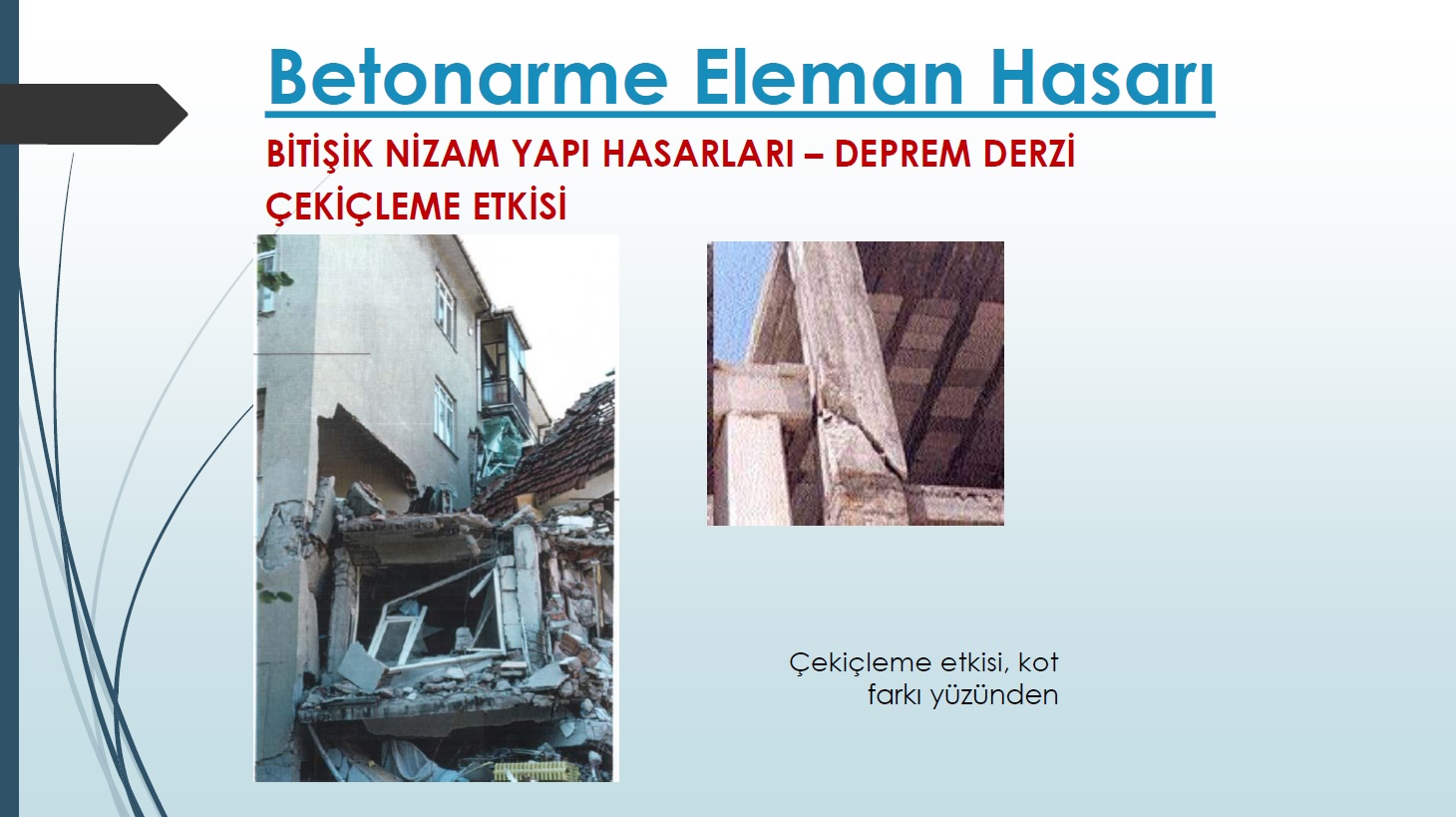 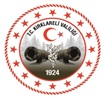 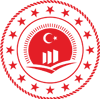 07 – SIVILAŞMA DURUMUNDA GÖZLENEN 
       YAPISAL HASARLAR
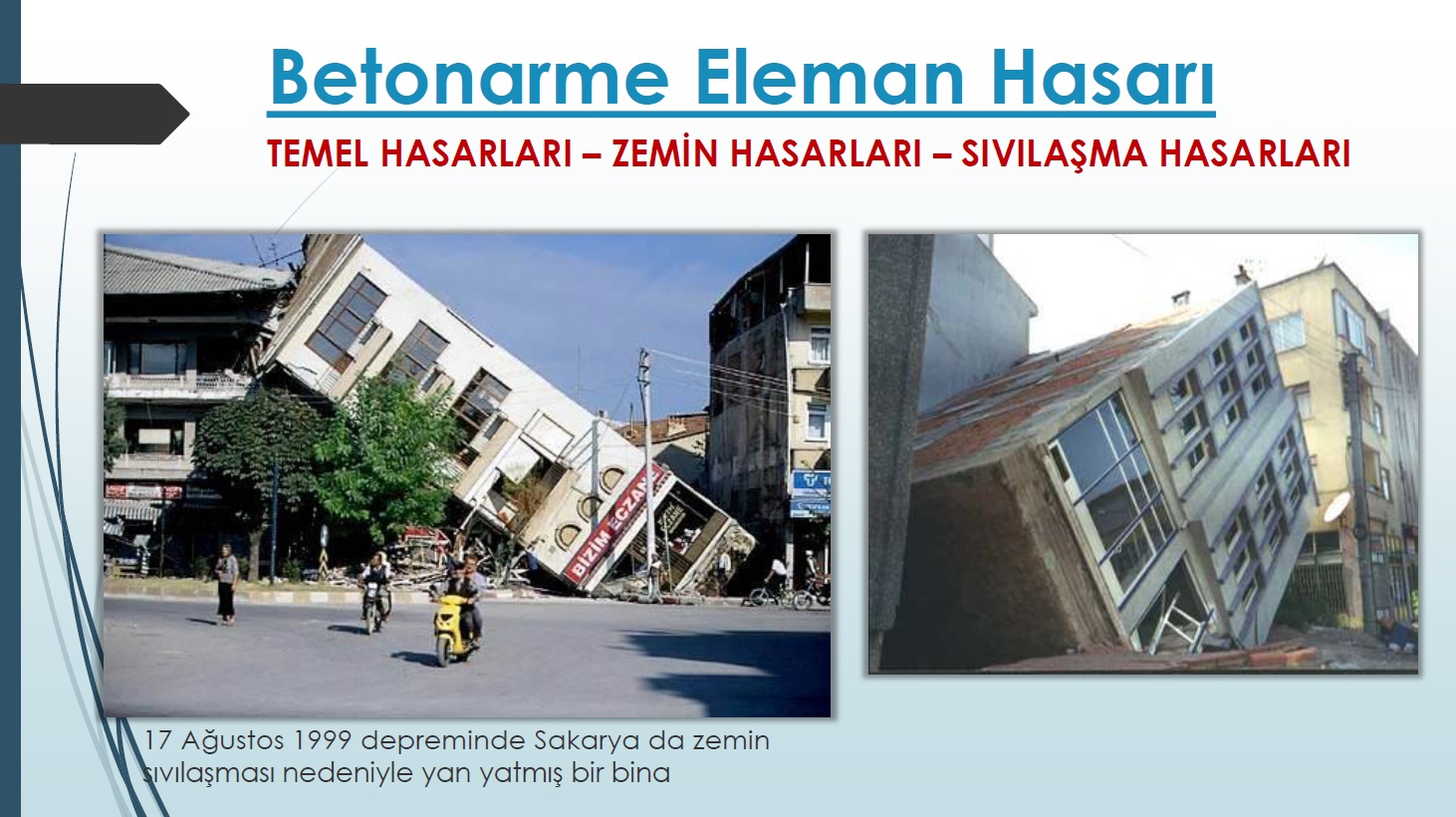 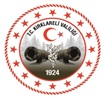 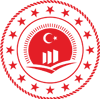 07 – SIVILAŞMA DURUMUNDA GÖZLENEN 
       YAPISAL HASARLAR
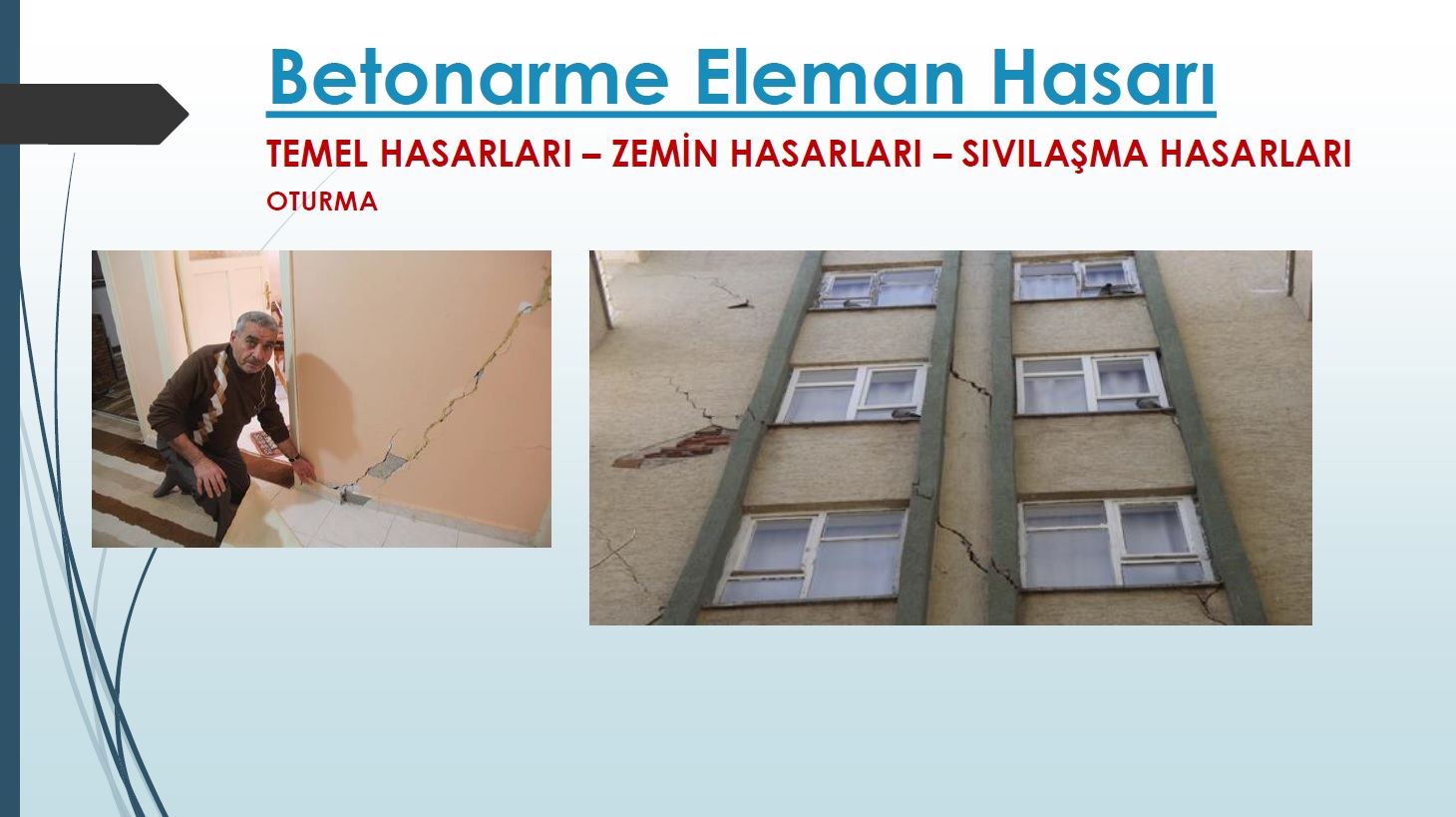 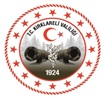 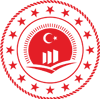 08 – GENEL HATALAR SEBEBİYLE GÖZLENEN 
       YAPISAL HASARLAR
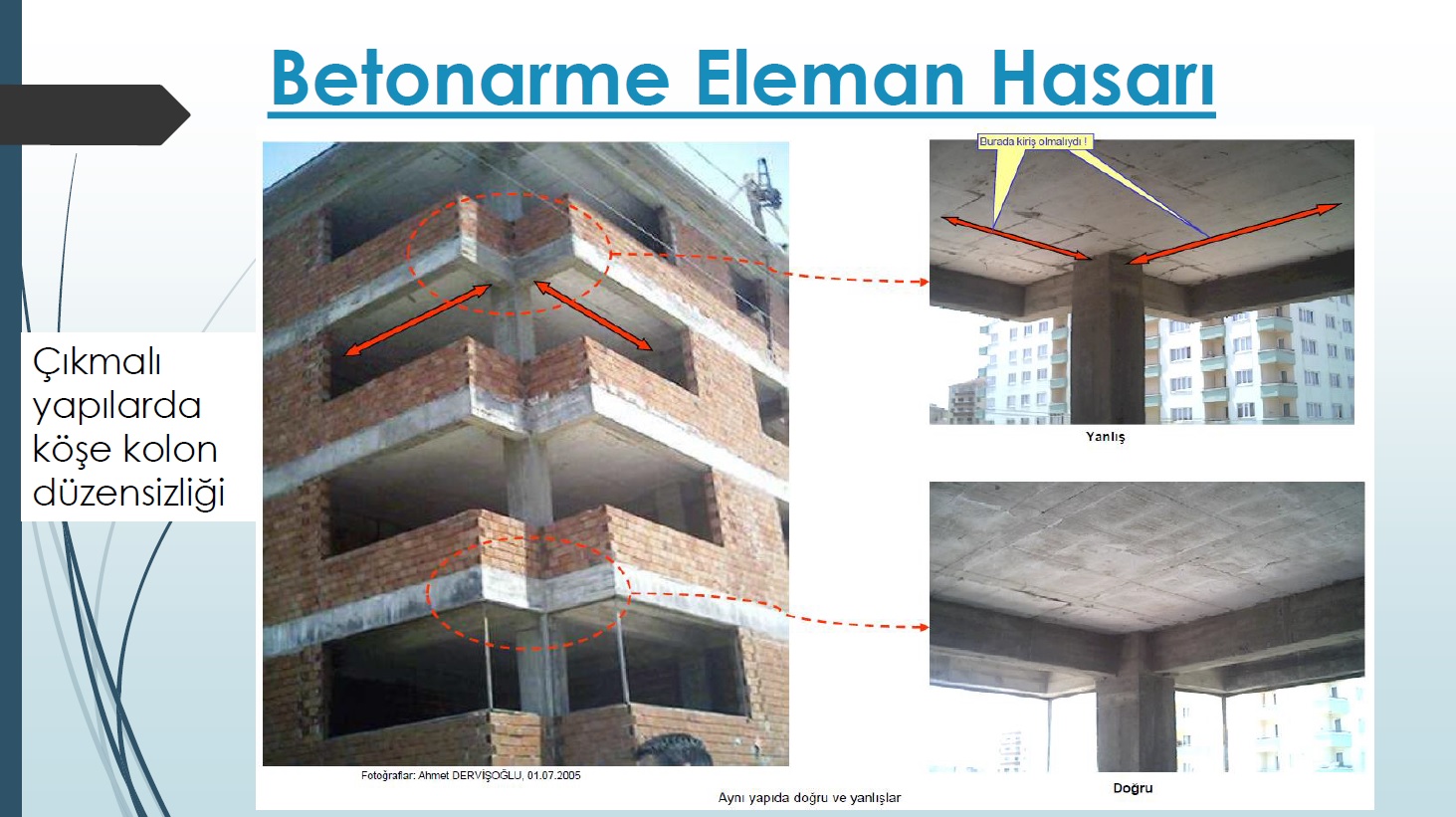 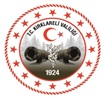 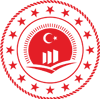 08 – GENEL HATALAR SEBEBİYLE GÖZLENEN 
       YAPISAL HASARLAR
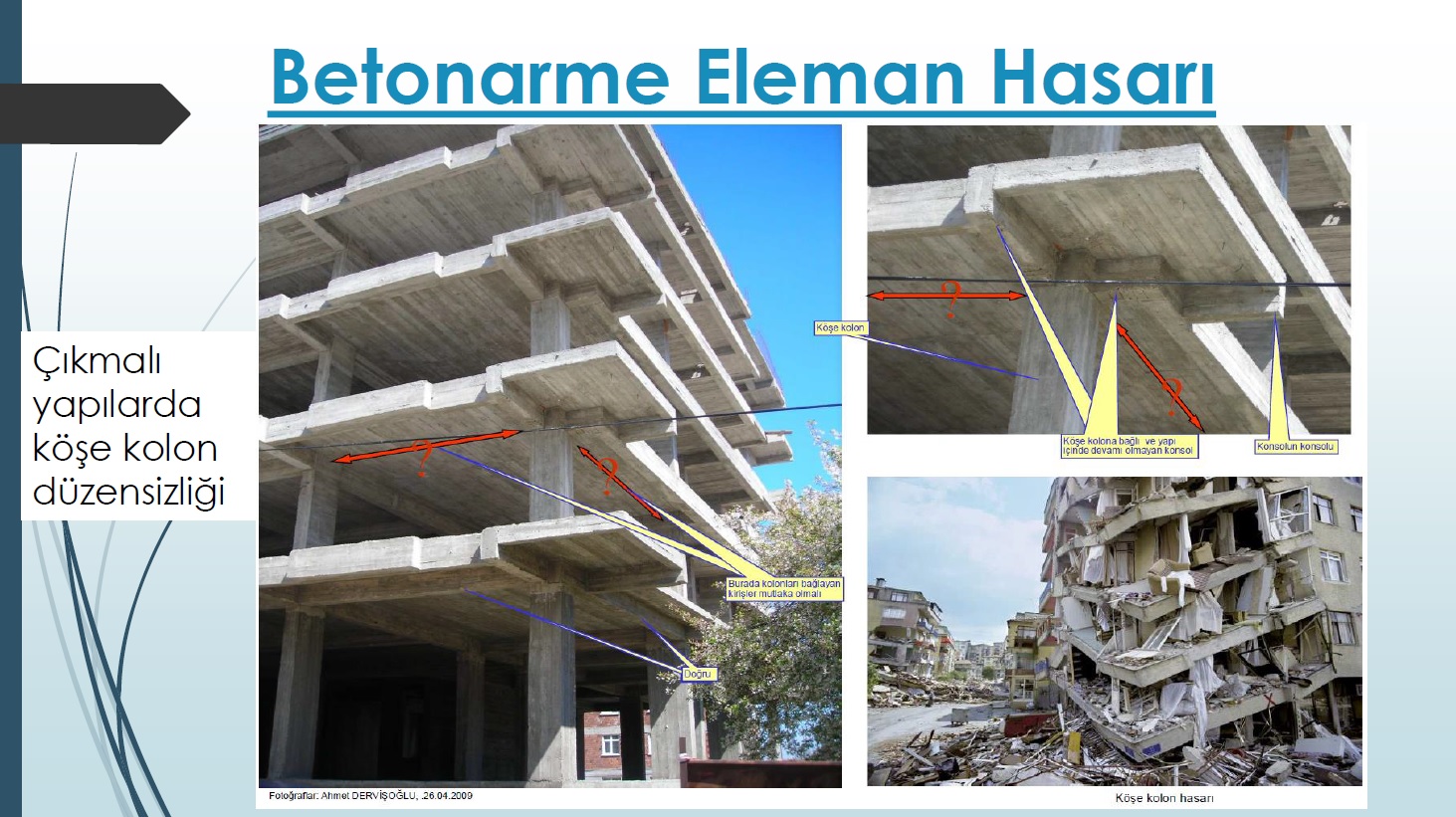 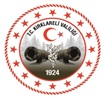 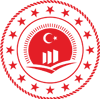 08 – GENEL HATALAR SEBEBİYLE GÖZLENEN 
       YAPISAL HASARLAR
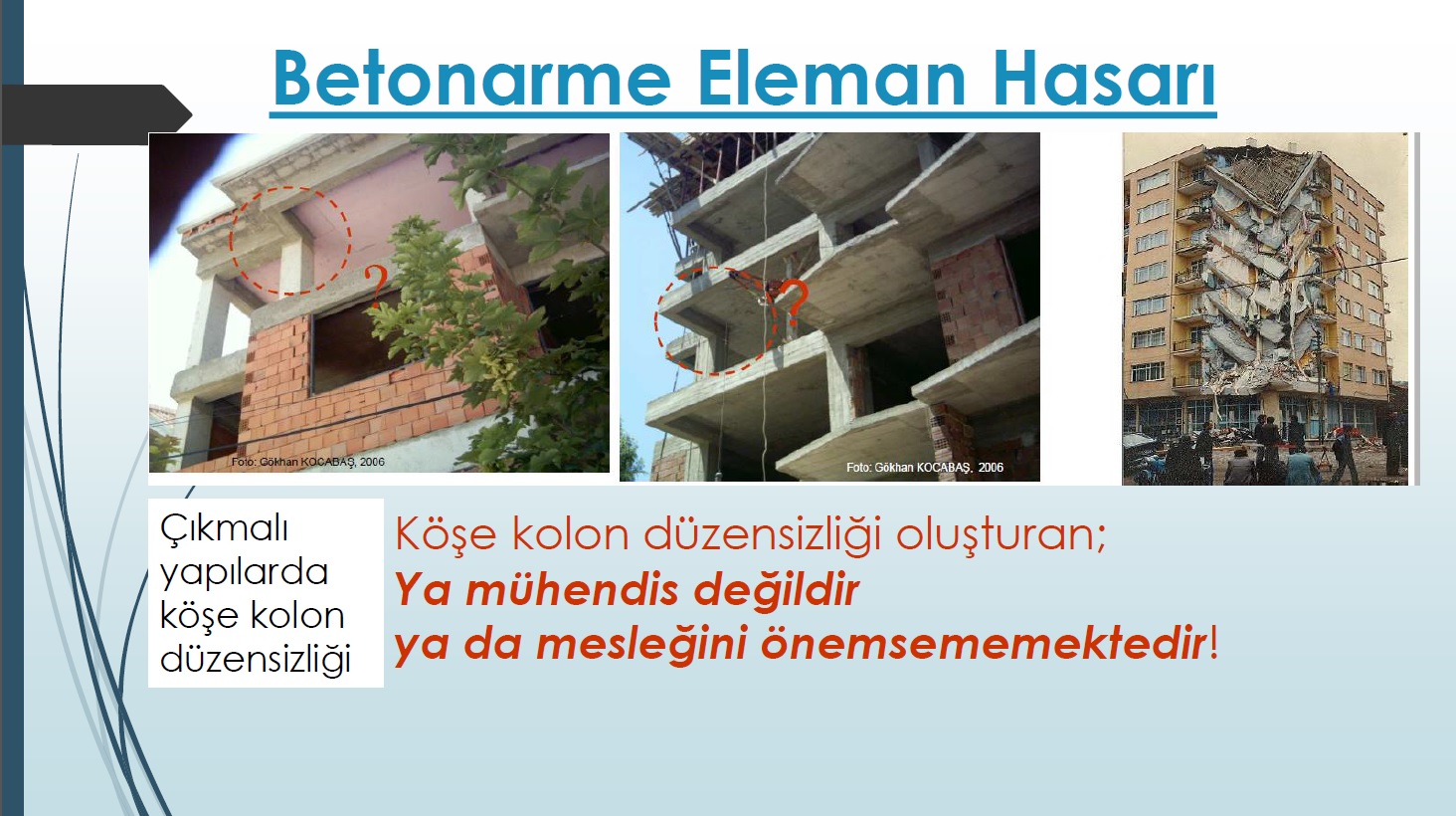